Lecture 4. Drosophila transgenes and making mosaic flies.
18.10.24
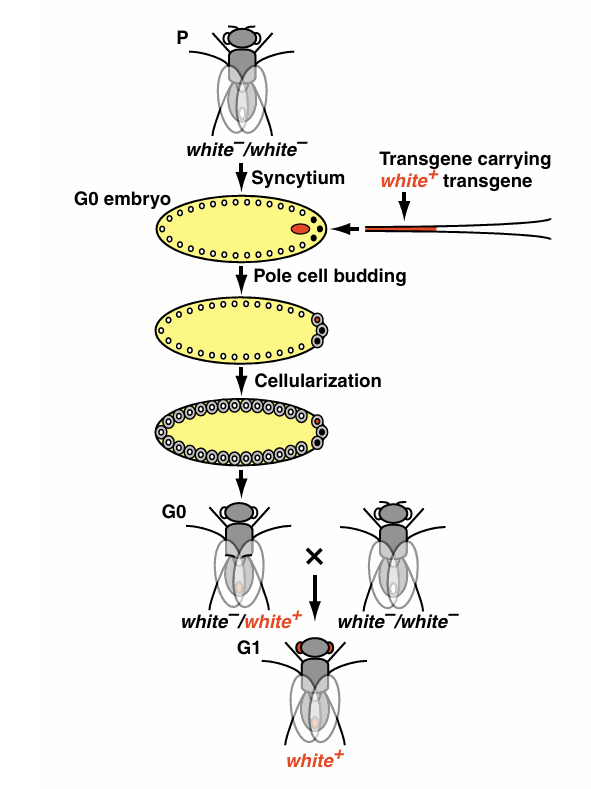 The original Drosophila transformation method. (Rubin, Spradling, Gehring 1980s)
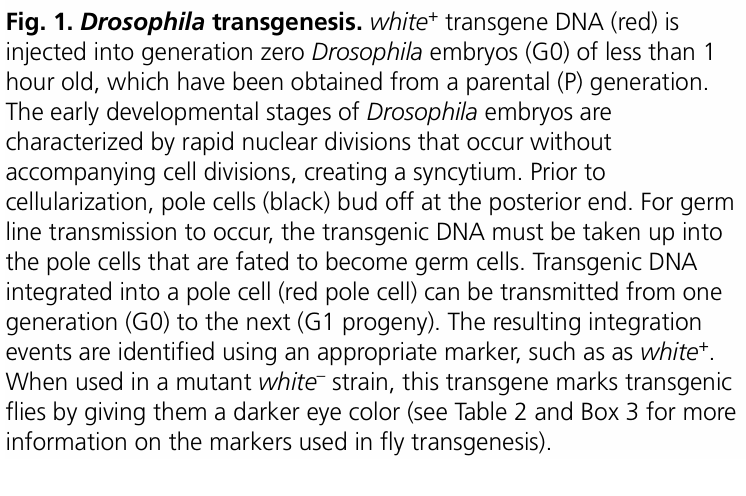 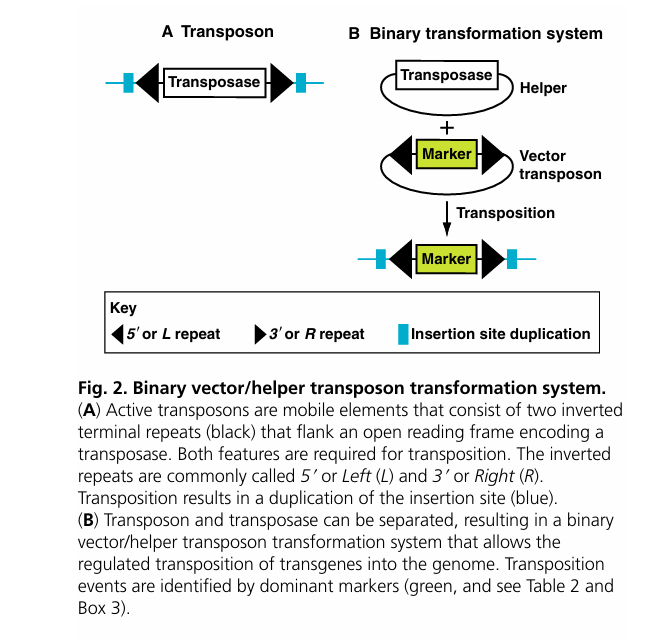 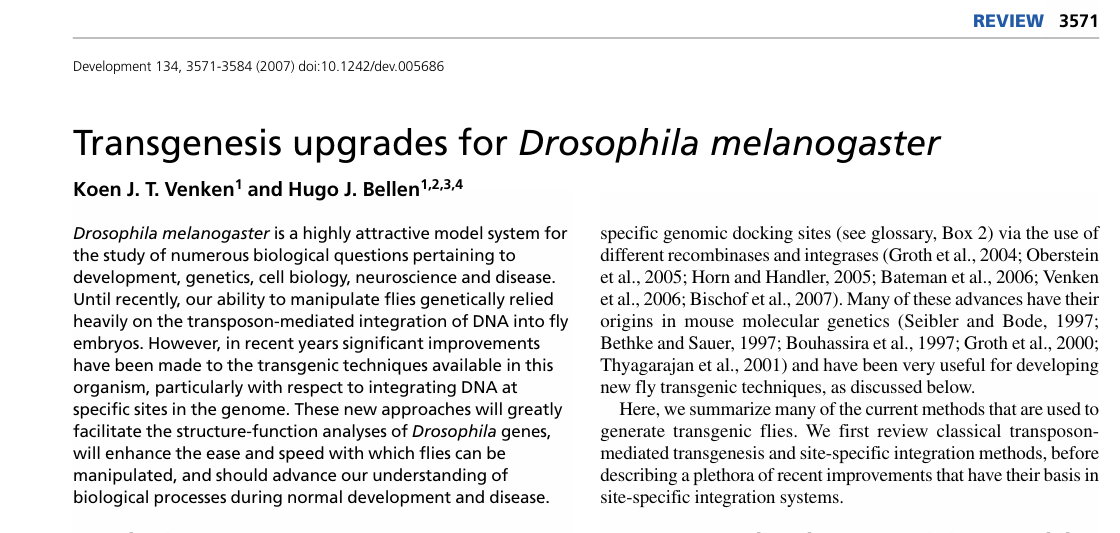 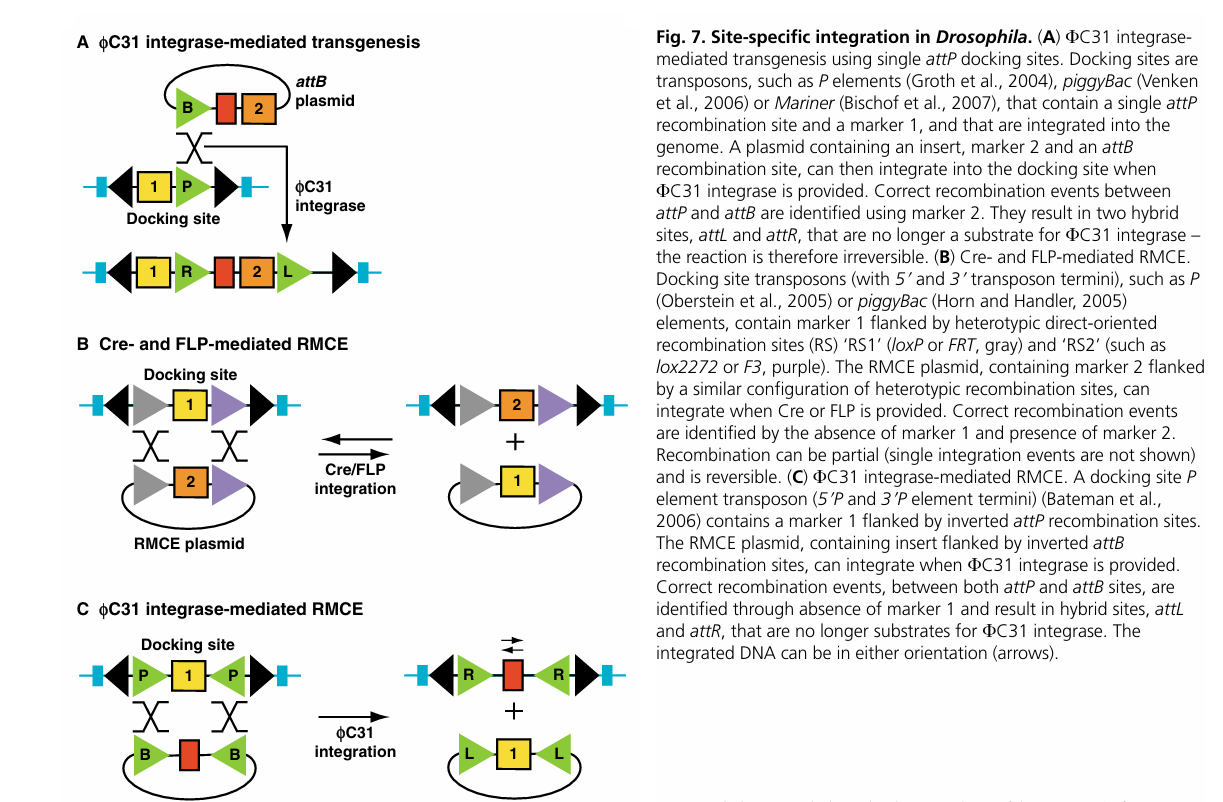 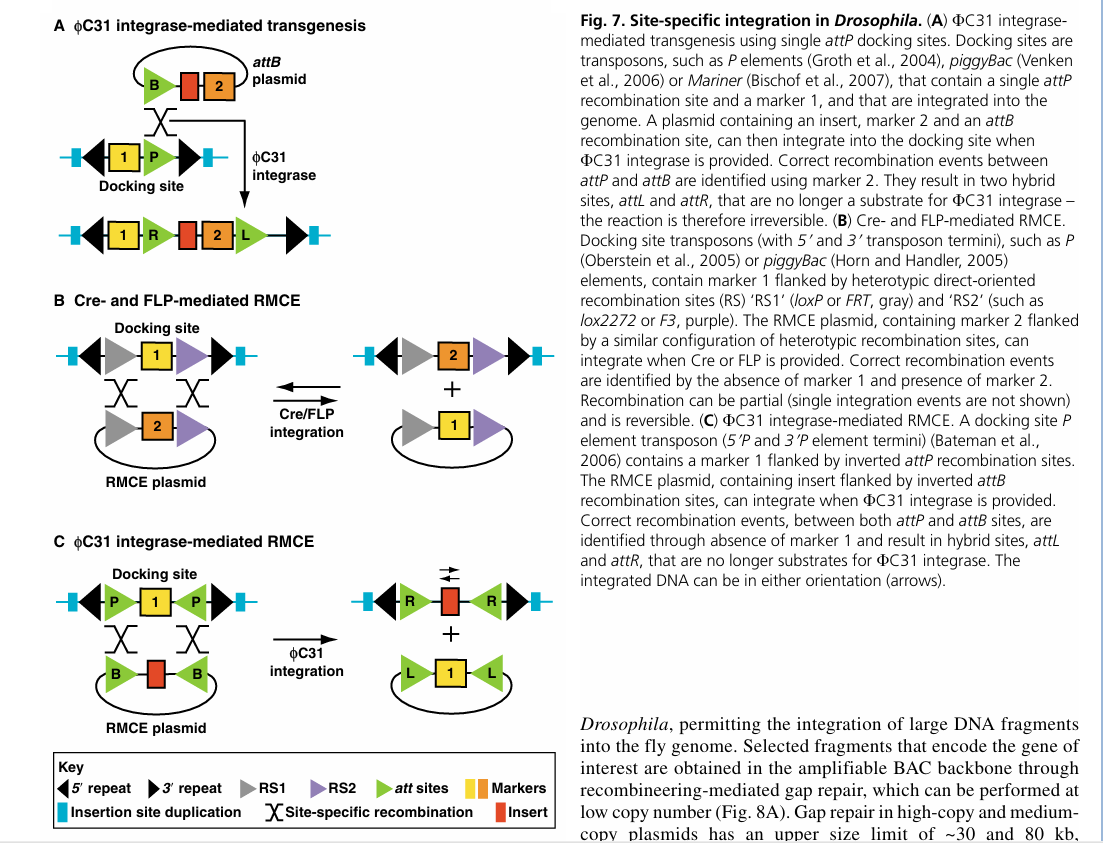 GAL4-UAS binary expression system in flies
Yeast GAL4 gene encodes a positive regulatory protein that turns on transcription of GAL genes to grow on galactose
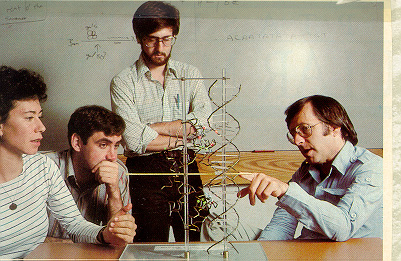 Mark Ptashne with graduate students Cynthia Wohlberger, Liam Keegan, Ed Giniger at Harvard, 1982
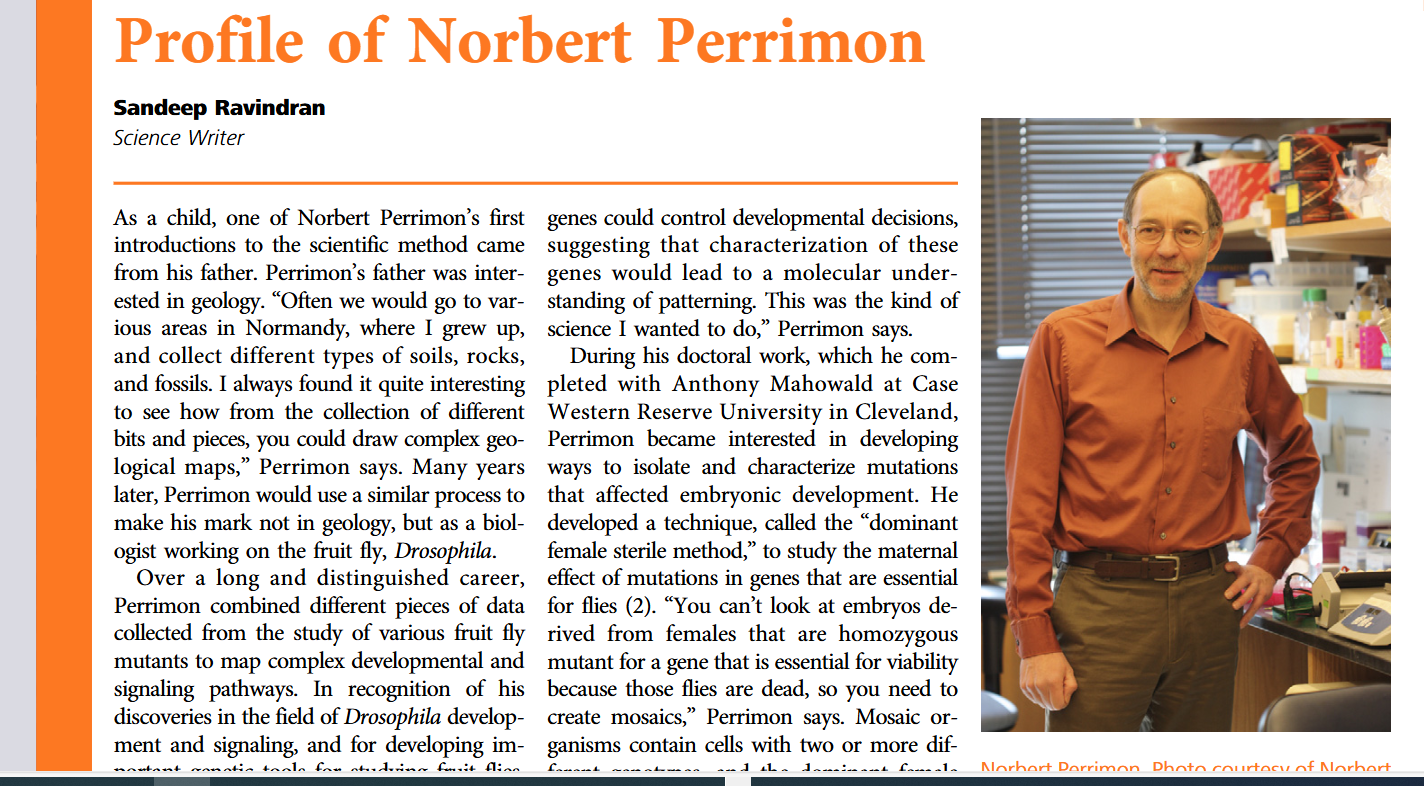 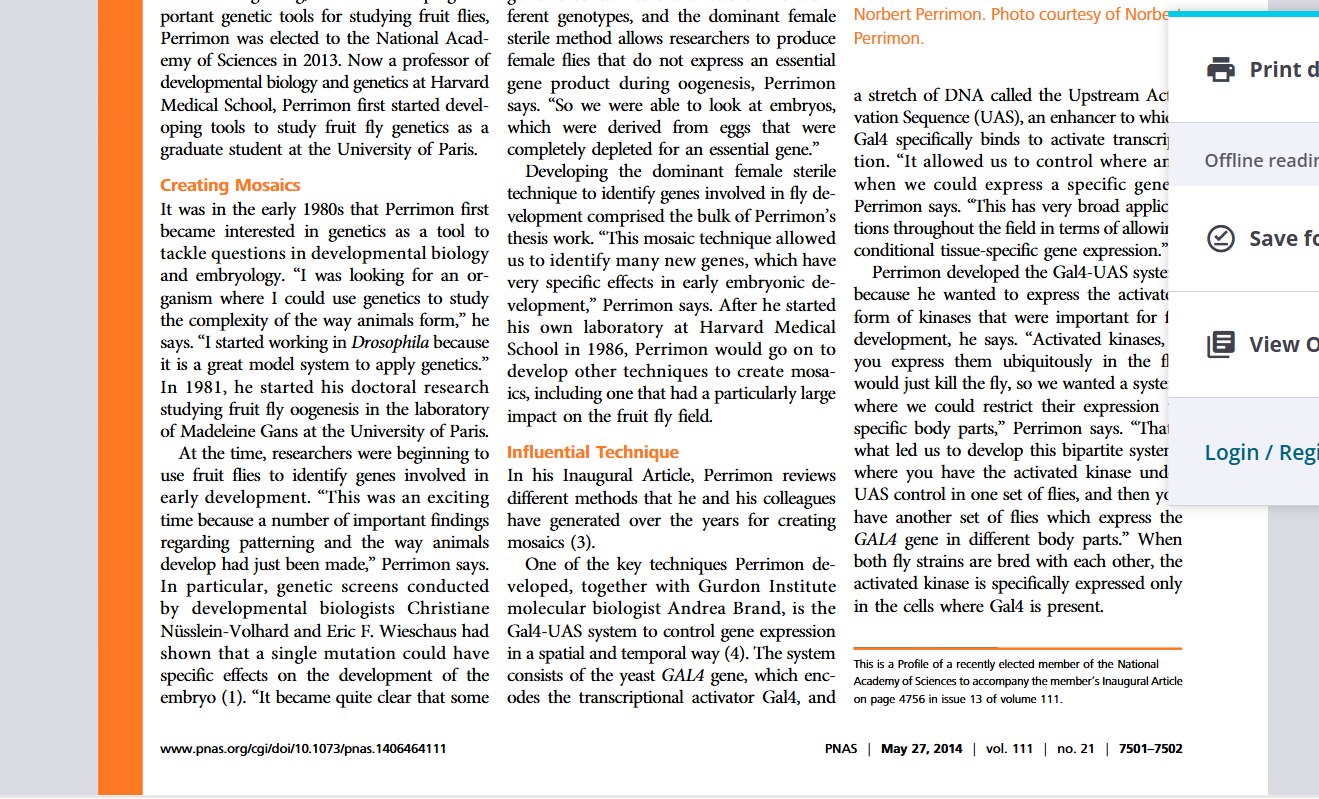 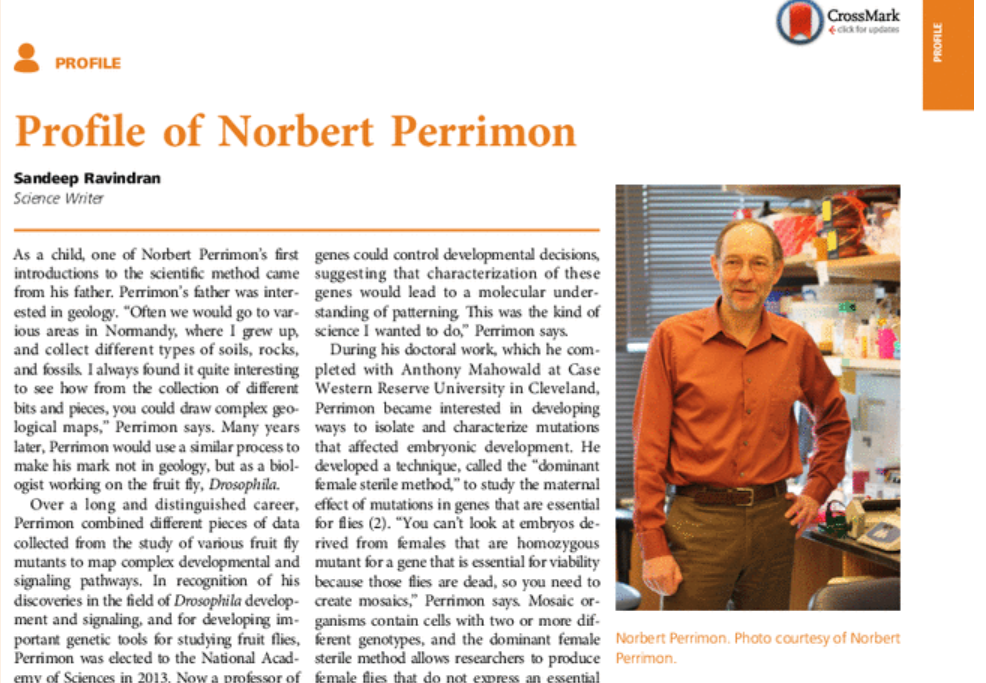 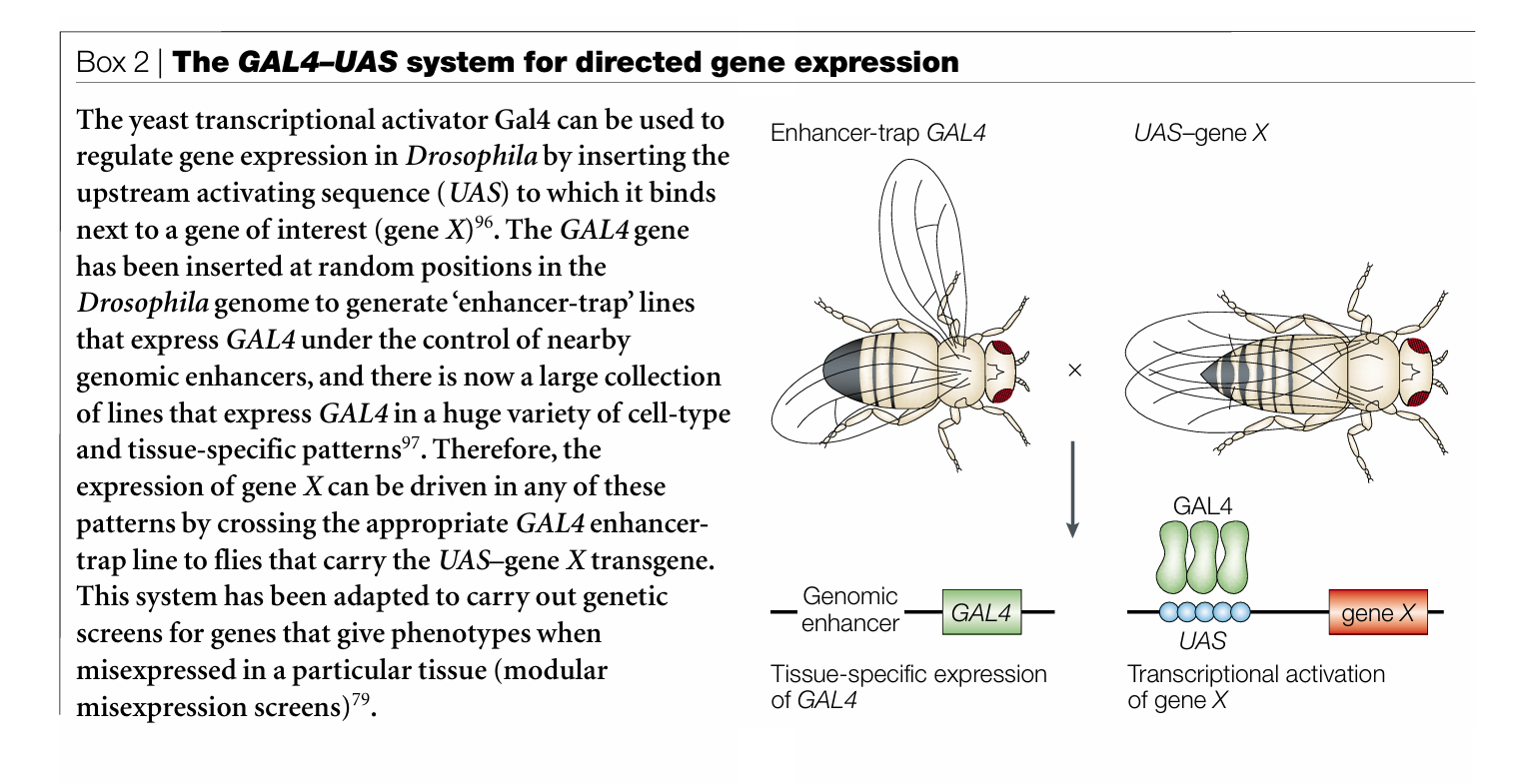 Enhancer trapping. Remobilization of a P-element transgene having promoterless GAL4, using cross to Jumpstarter to supply transposase.Screening for wing imaginal disc expression patterns in new promoterless GAL4 insertion lines
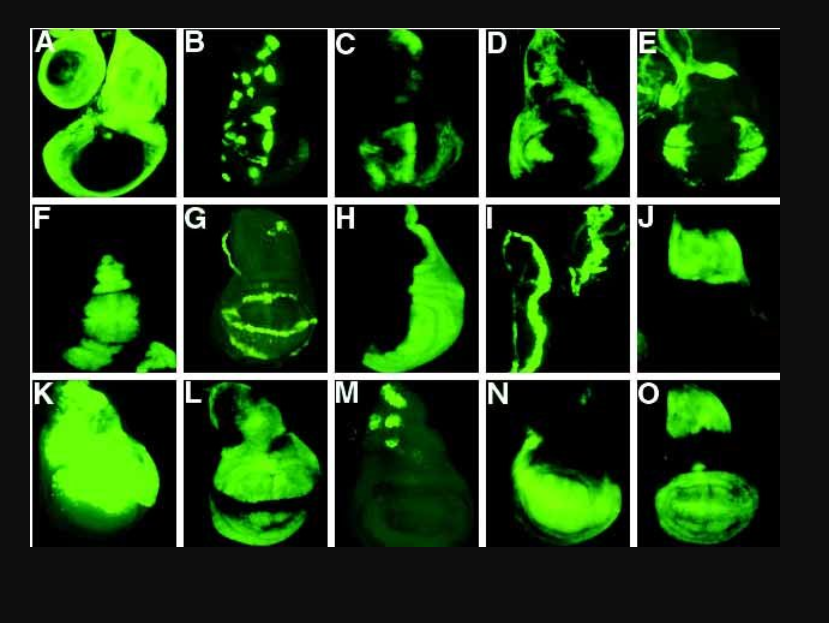 Induction of ectopic eyes by GAL4-targeted expression of the eyeless gene in Drosophila
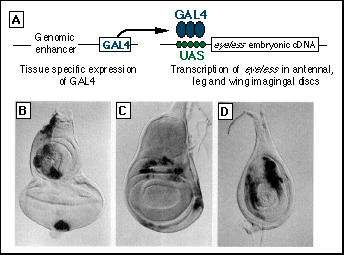 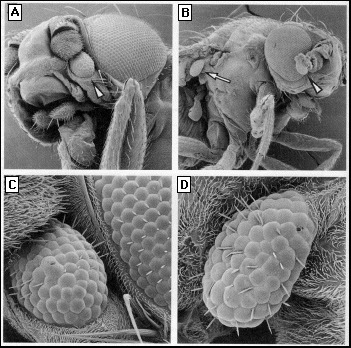 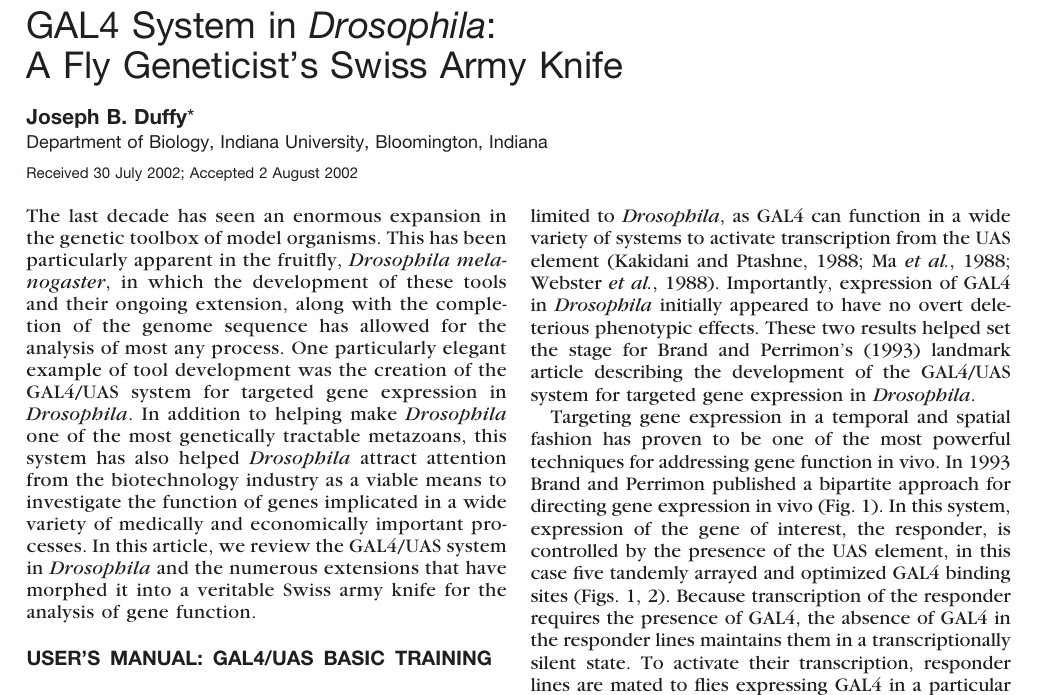 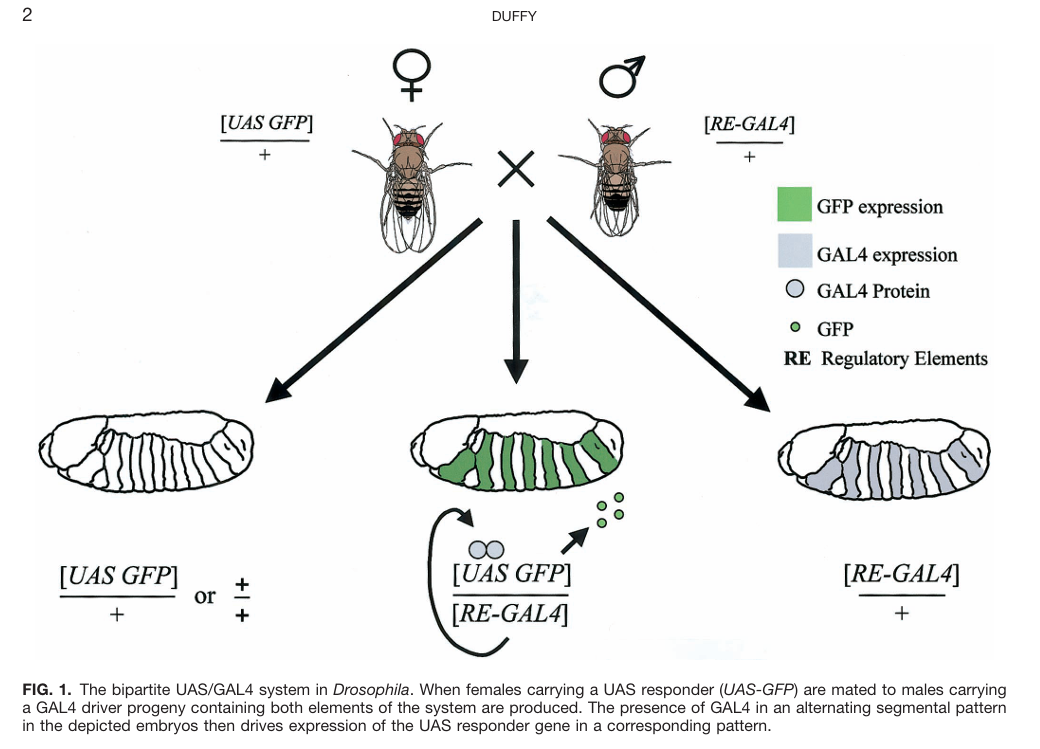 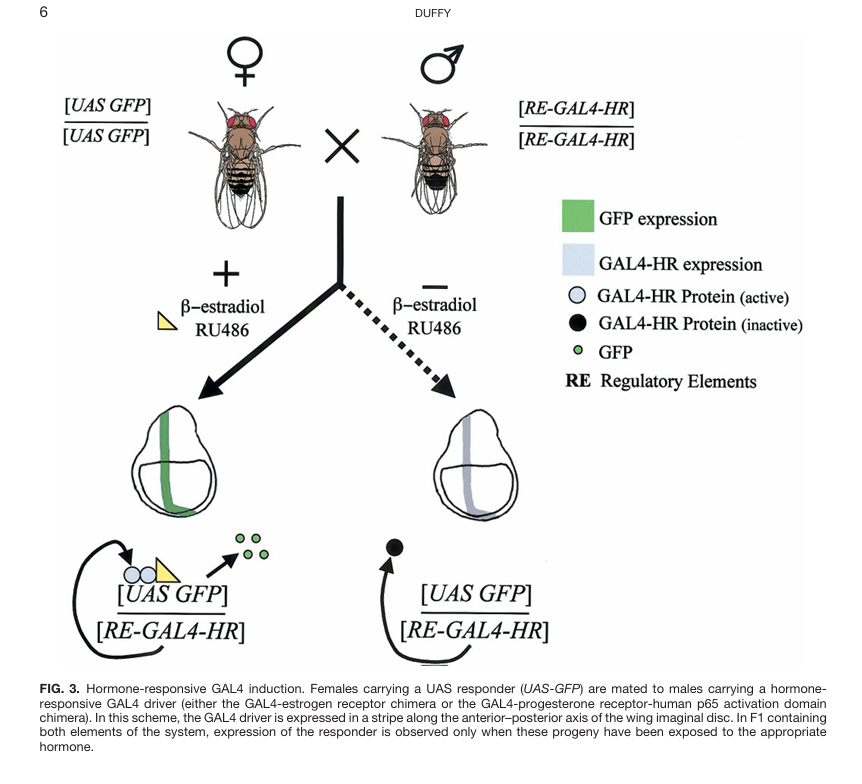 Hormone- activated GAL4, GeneSwitch
G
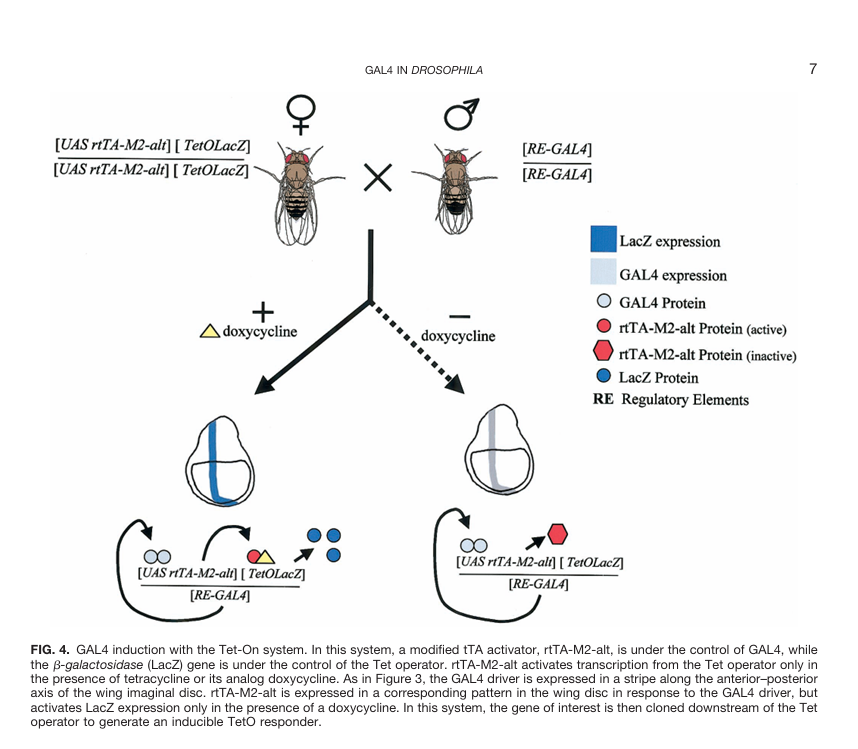 Tet-off
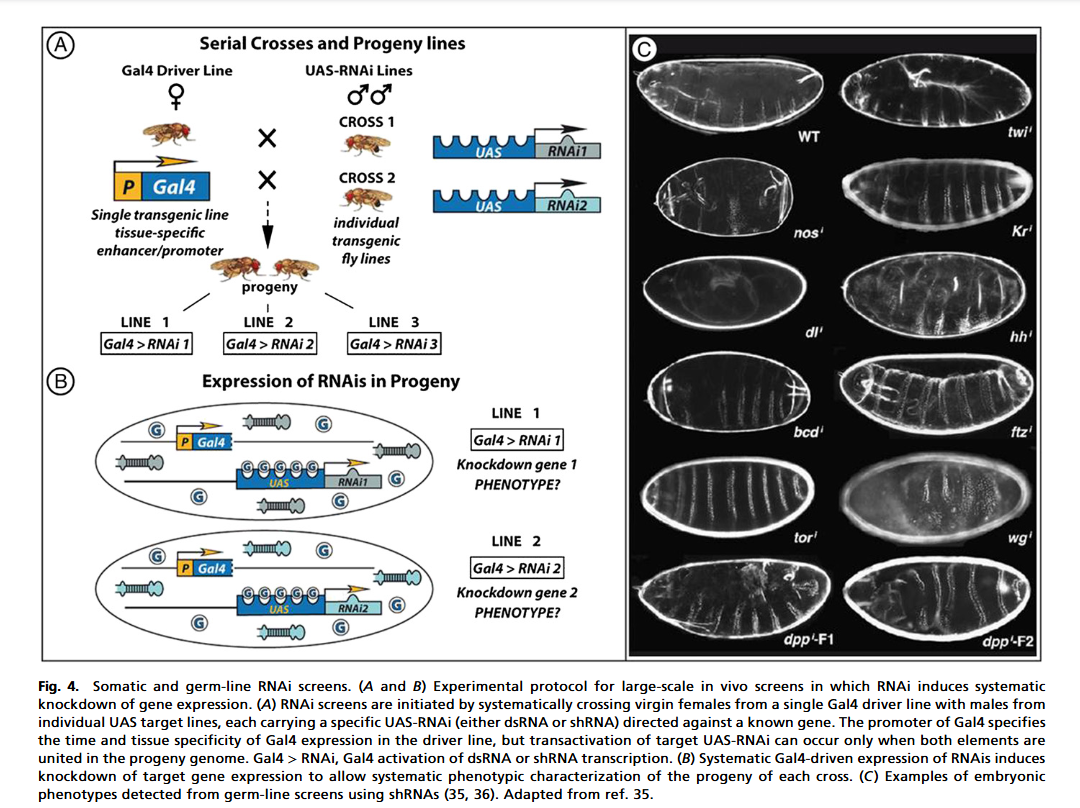 GAL4-driven tissue-targeted RNAi knockdown of gene expression
Why we need to make genetically mosaic animals
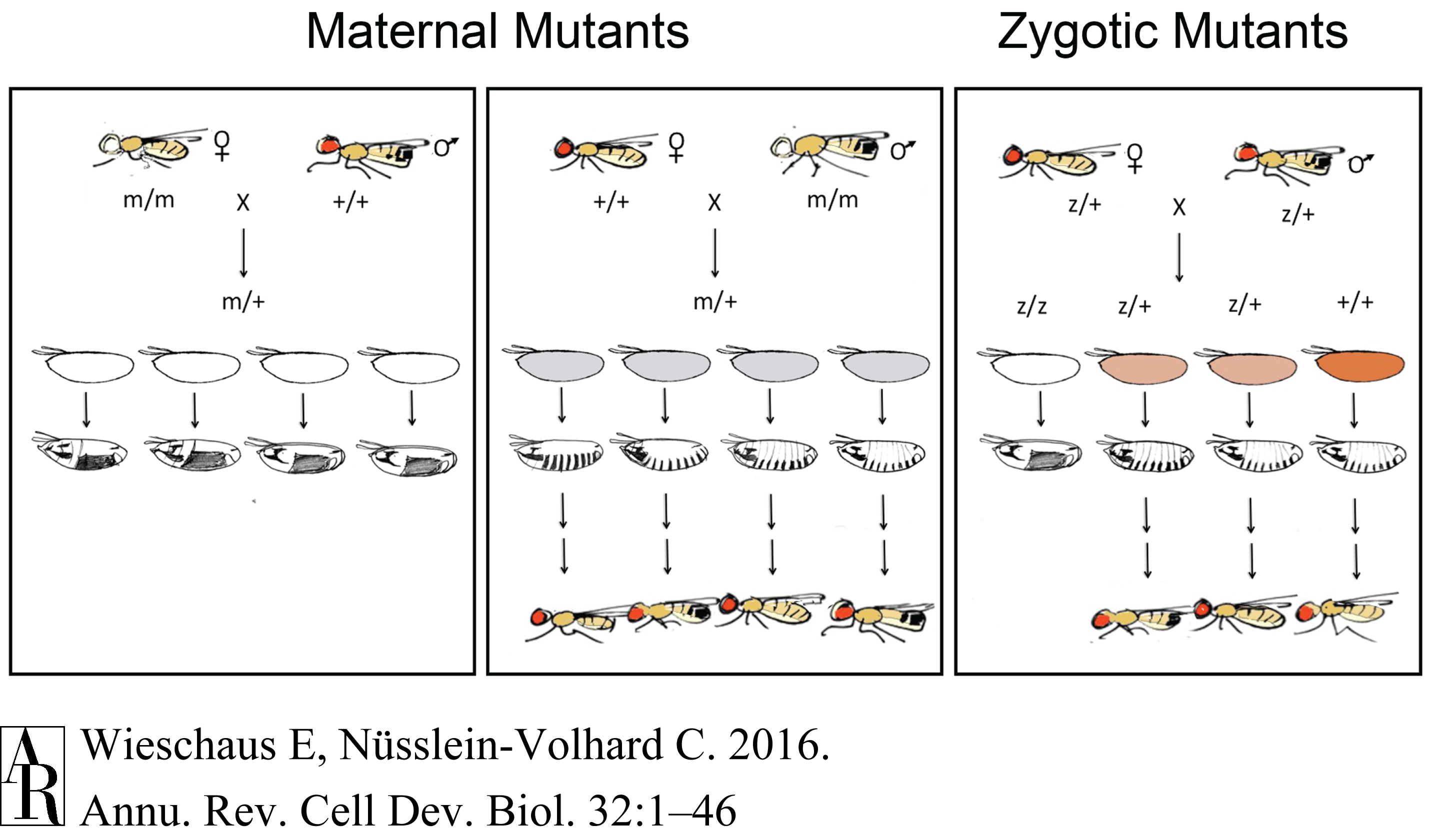 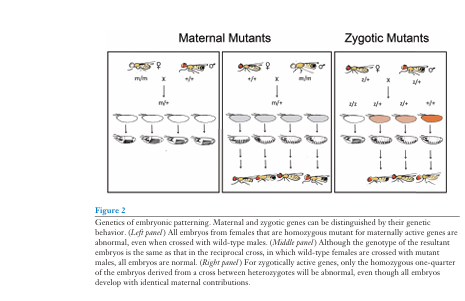 Probably missing many female sterile mutants here because homozygous mothers are not obtainable.
Making mosaics with clones of mutant cells in Drosophila
Many female sterile mutants could have been missed because homozygous mutant mothers cannot be obtained; the homozygous mutant mothers die as embryos or larvae.

Such mutants are zygotic lethals. For zygotic lethals in general, studying their effects in detail requires making mosaic animals having clones of homozygous mutant tissue in heterozygous eggs, embryos, larvae or adult flies (somatic clones).

If the lethal mutant has a female sterile defect because the mutation removes something required in nurse cells or oocytes, then it has to be studied using clones made in the germline (germline clones)
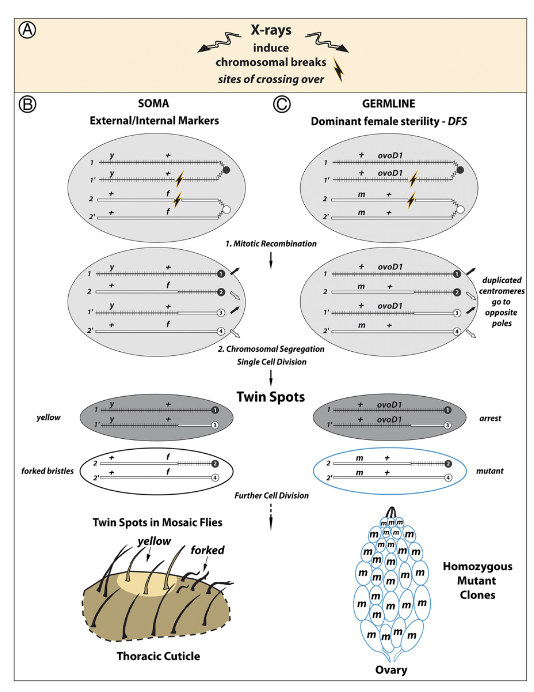 Mitotic recombinationSomatic clones. Twin spots on fly cuticle show recessive mutant markers in side-by side clones arising from a single mitotic recombination event (Curt Stern, 1930).Germline clones in ovaries using the dominant female sterile (DFS) mutant OvoD
MR = mitotic recombination to form clones of recombinant cells
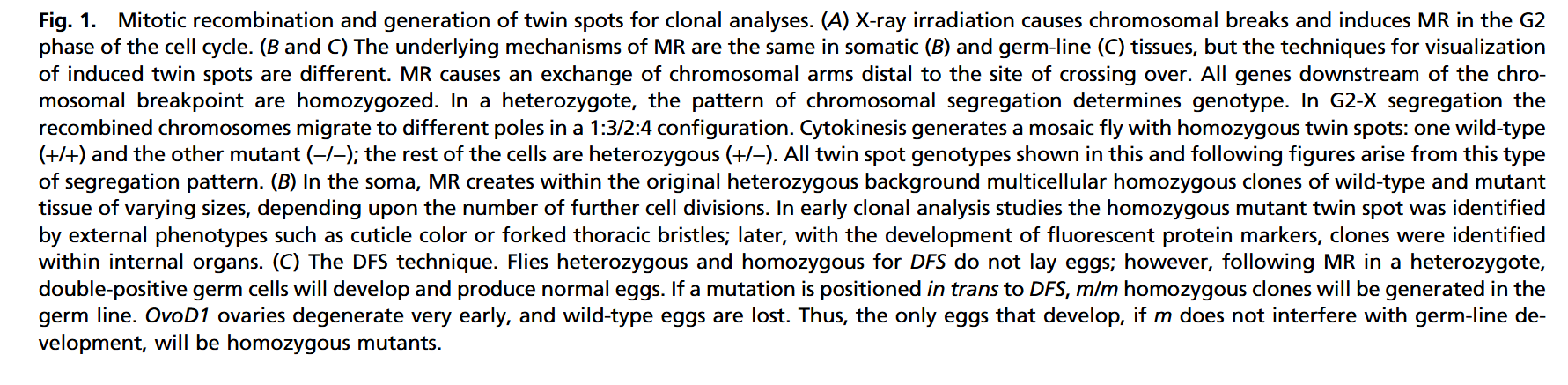 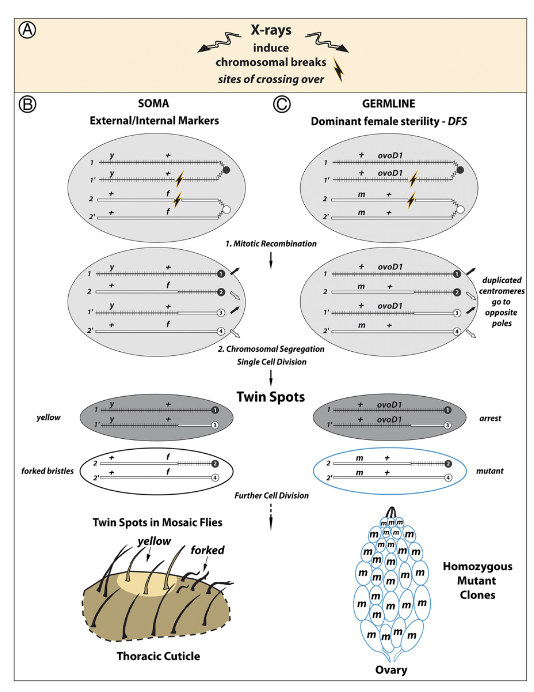 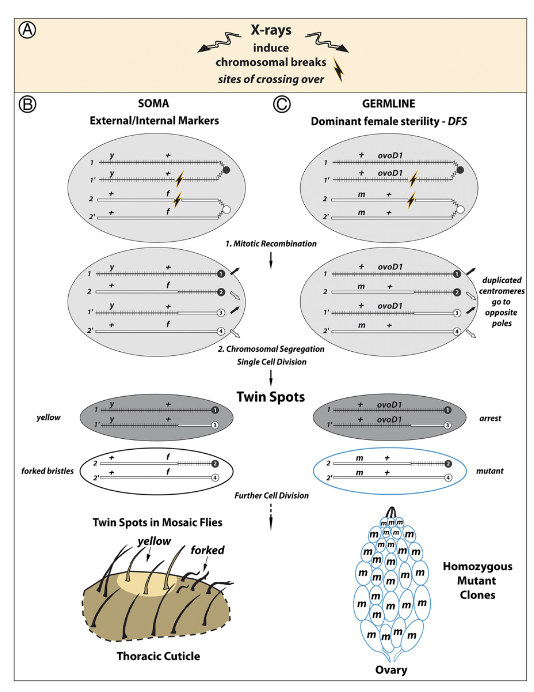 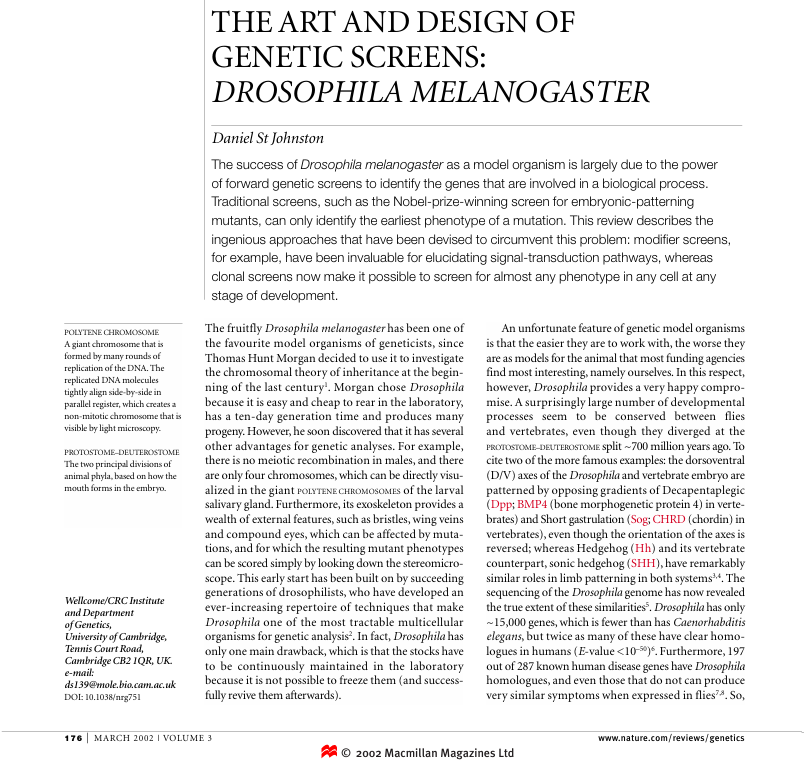 Making somatic clones with Flp/FRT
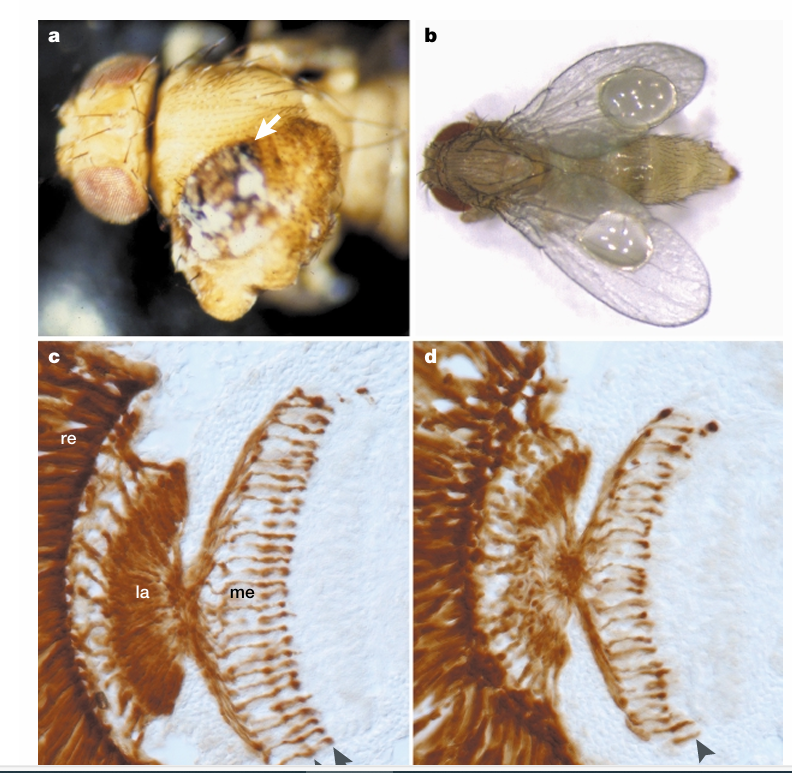 Examples of somatic FRT clones and screens
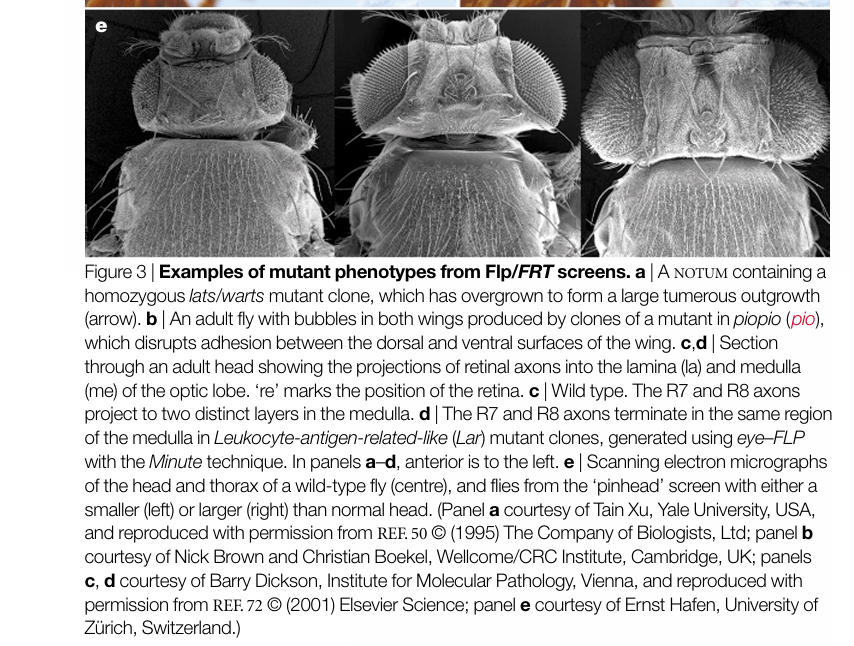 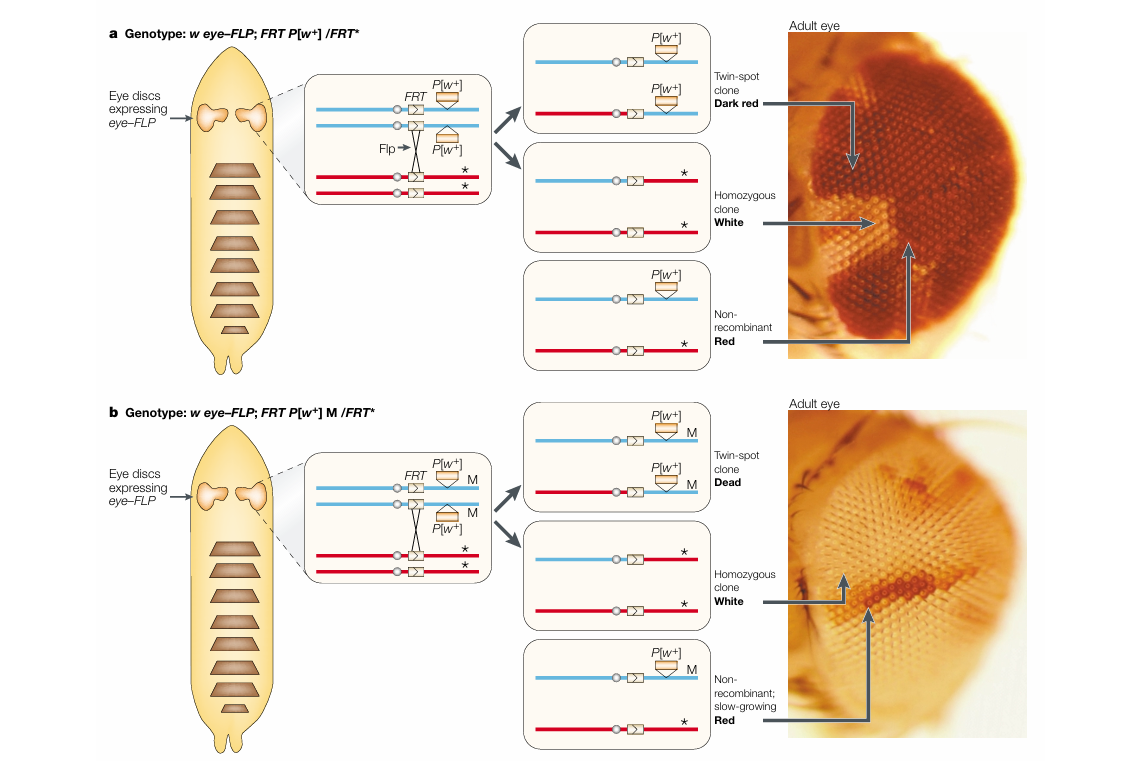 Mosaic Analysis with a Repressible Marker (MARCM) combines Flp/FRT with GAL4/UAS
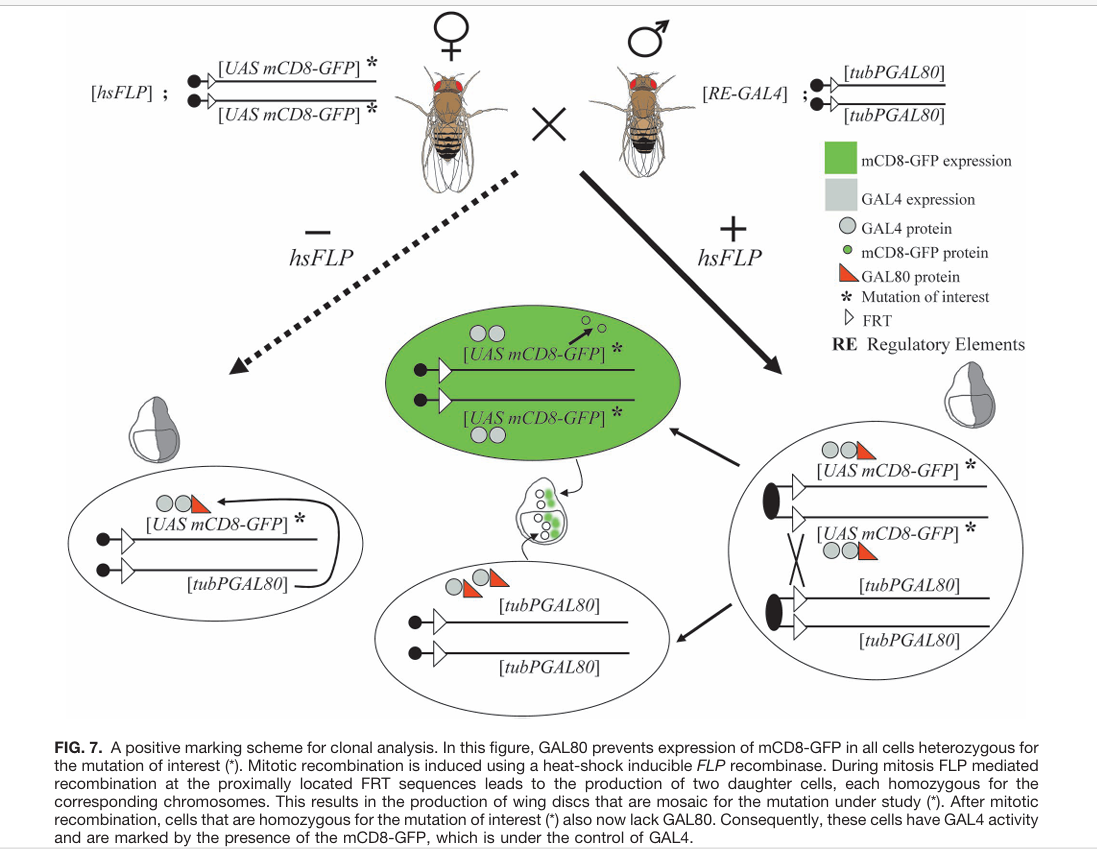 GAL80 removal by Flp away
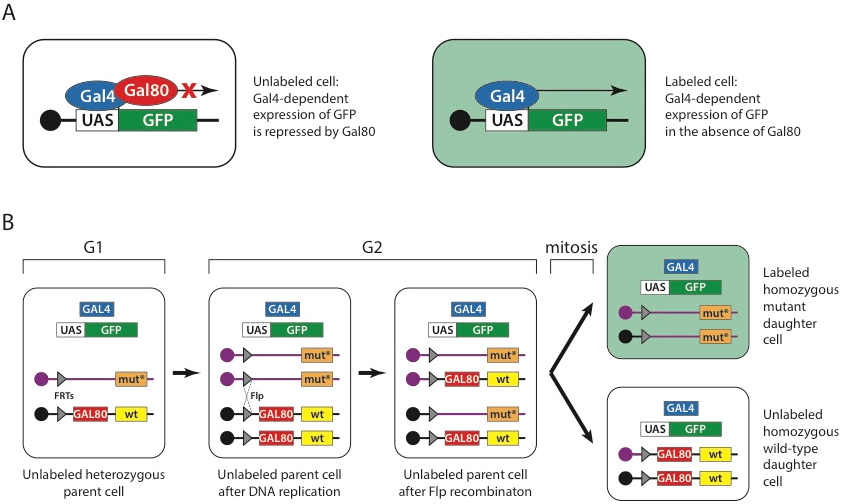 Making germline clones efficiently with Flp/FRT
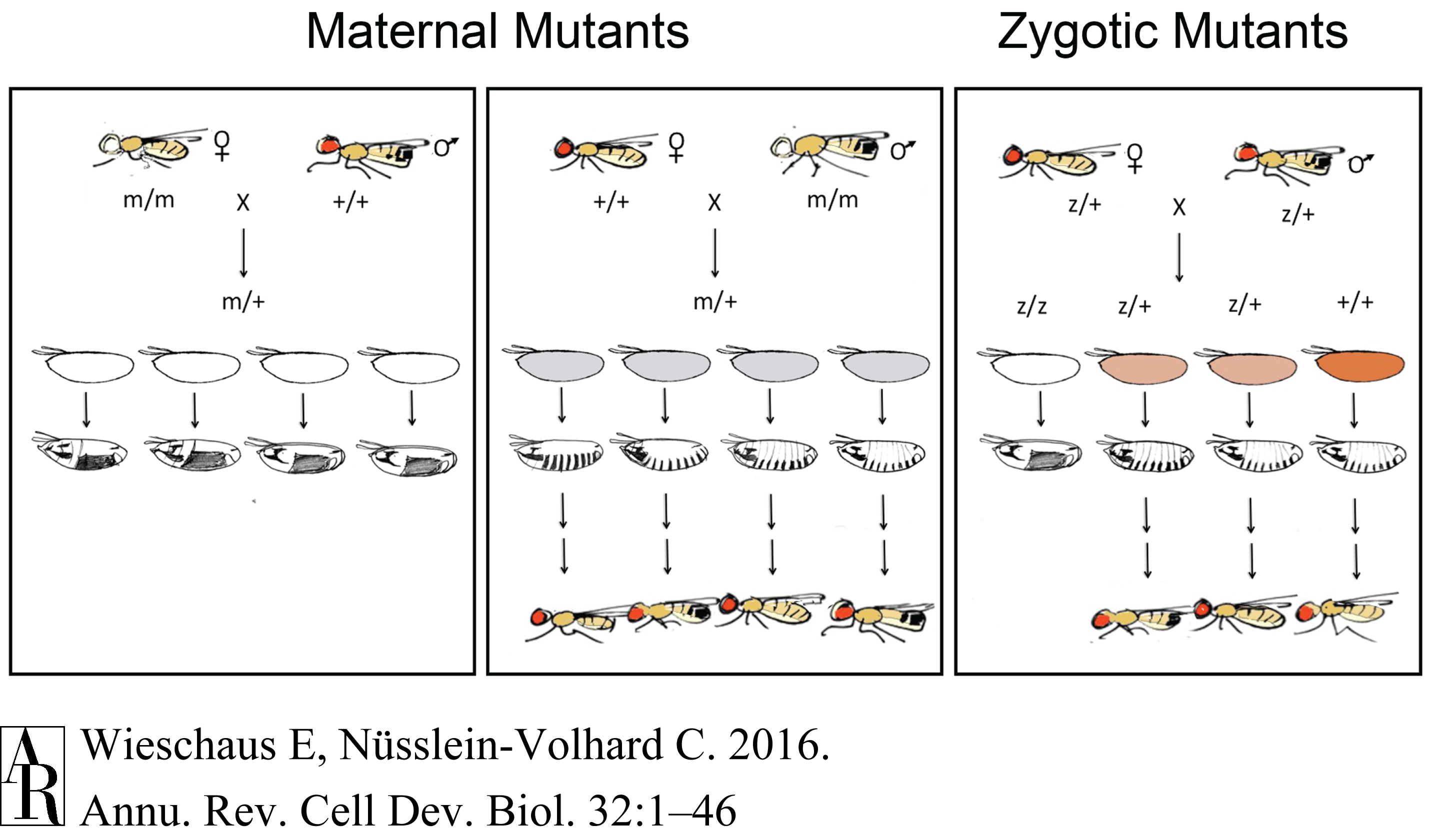 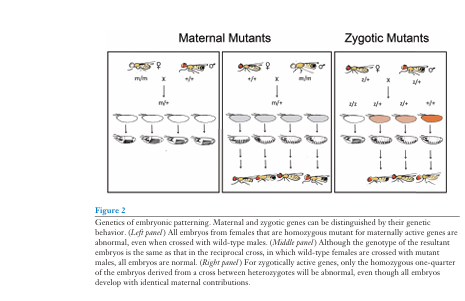 Probably missing many female sterile mutants here because homozygous mothers are not obtainable.
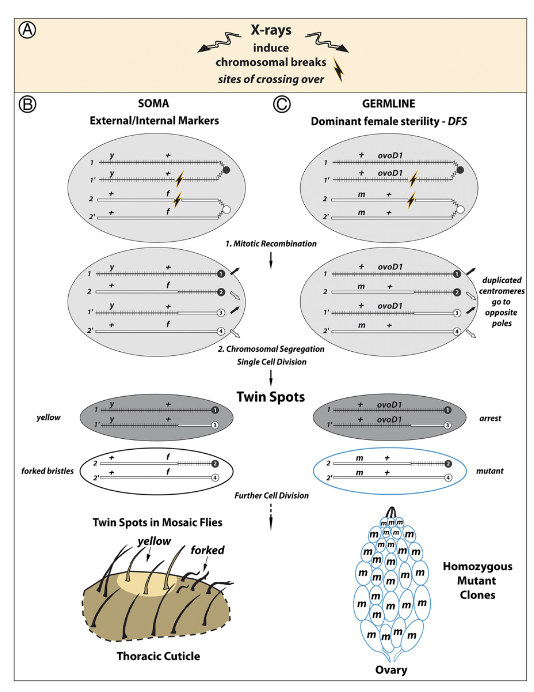 Mitotic recombinationSomatic clones. Twin spots on fly cuticle show recessive mutant markers in side-by side clones arising from a single mitotic recombination event (Curt Stern, 1930).Germline clones in ovaries using the dominant female sterile (DFS) mutant OvoD
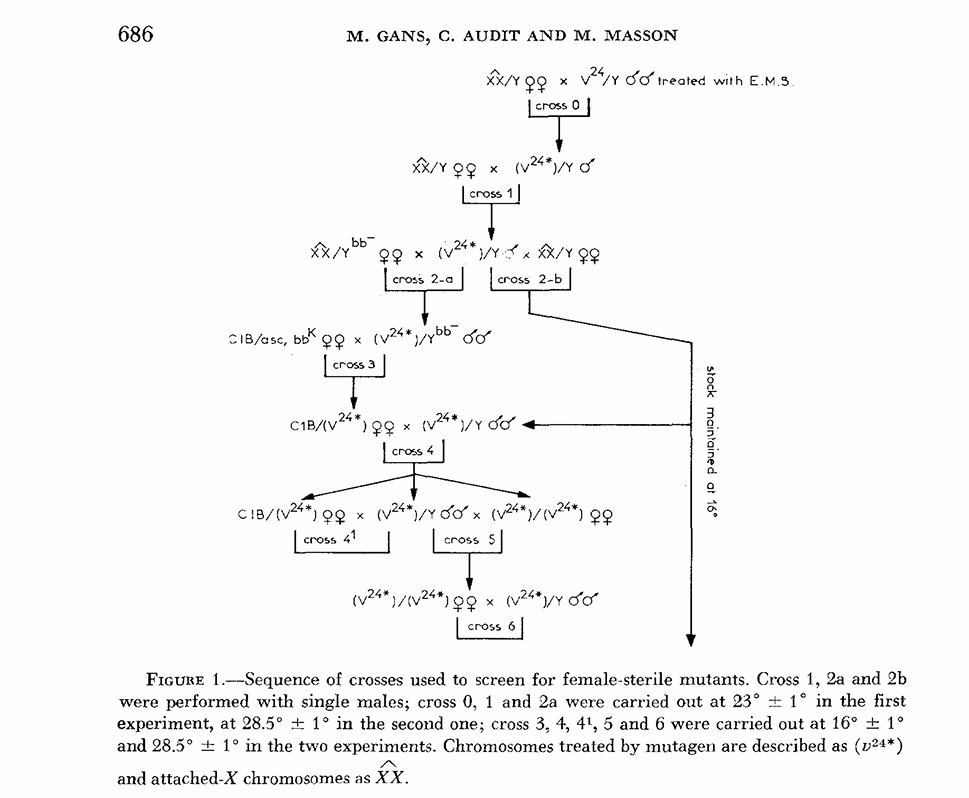 Perrimon came for Madeleine Gans lab in Paris.Screen for female sterile mutants on the X chromosome gave OvoD mutant.Mutagenized X chromosomes were crossed to Compound X, a balancer with fused copies of the X, used to keep stocks of female-lethal or female-sterile mutants.Female sterile mutants on the X chromosome included a dominant female sterile that is now called OvoD
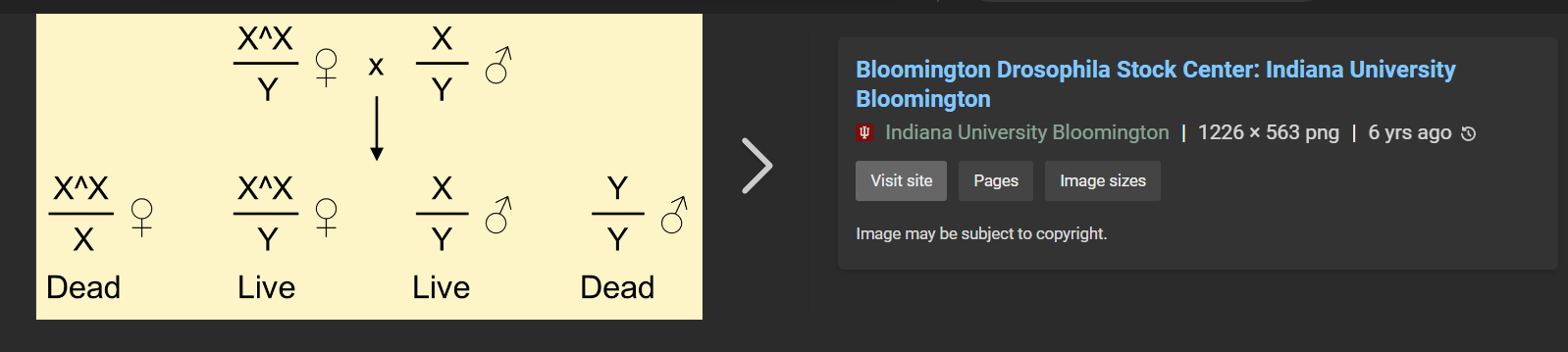 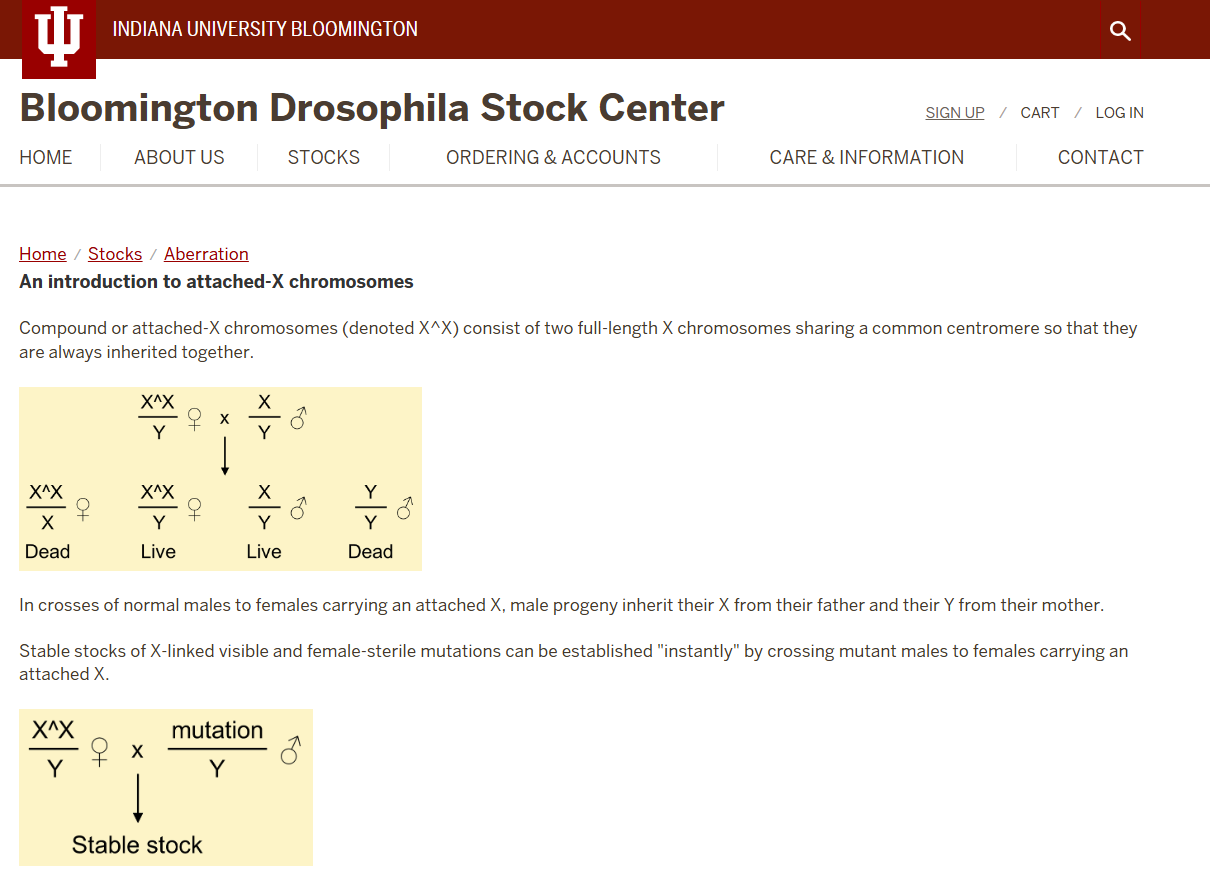 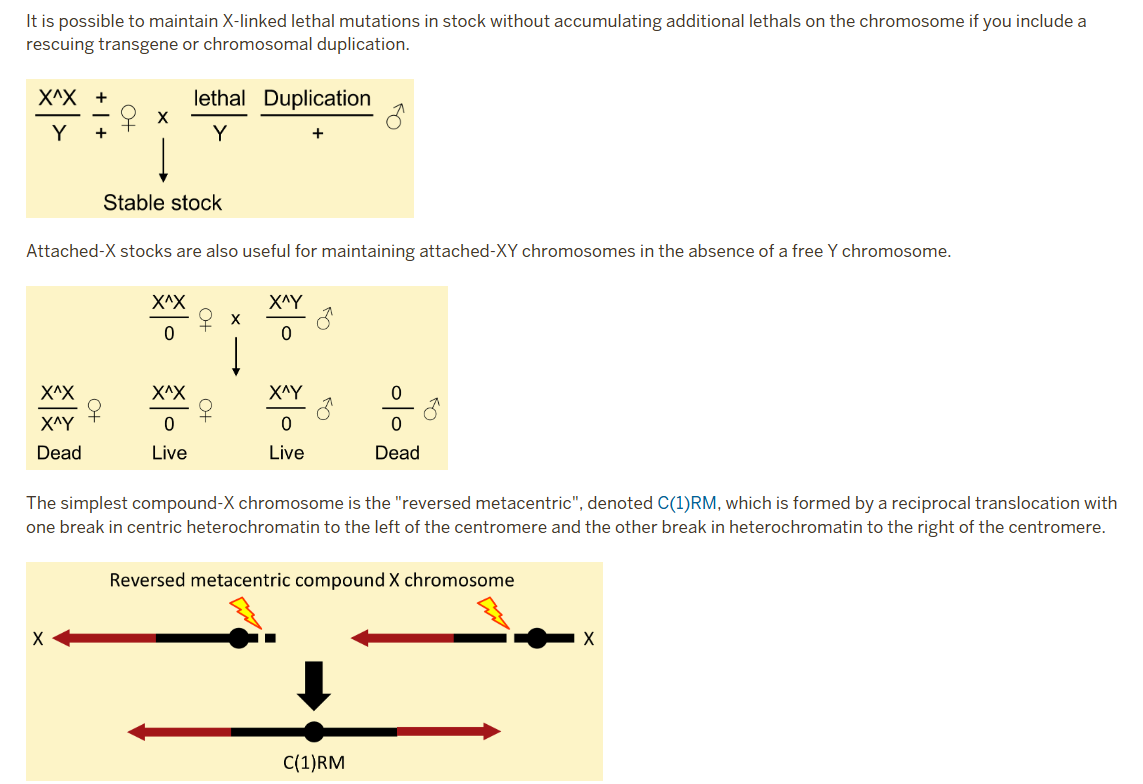 Flp/FRT clones are used to study stem cell maintenance in germline stem cells and in somatic stem cells
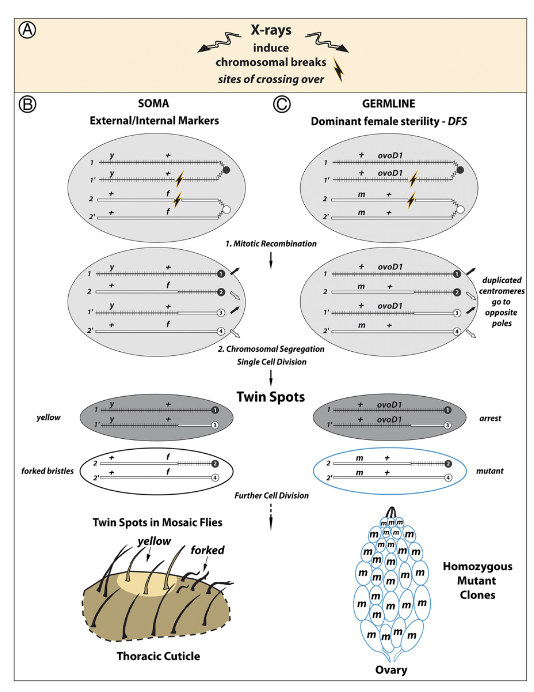 Mitotic recombinationSomatic clones. Twin spots on fly cuticle show recessive mutant markers in side-by side clones arising from a single mitotic recombination event (Curt Stern, 1930).Germline clones in ovaries using the dominant female sterile (DFS) mutant OvoD
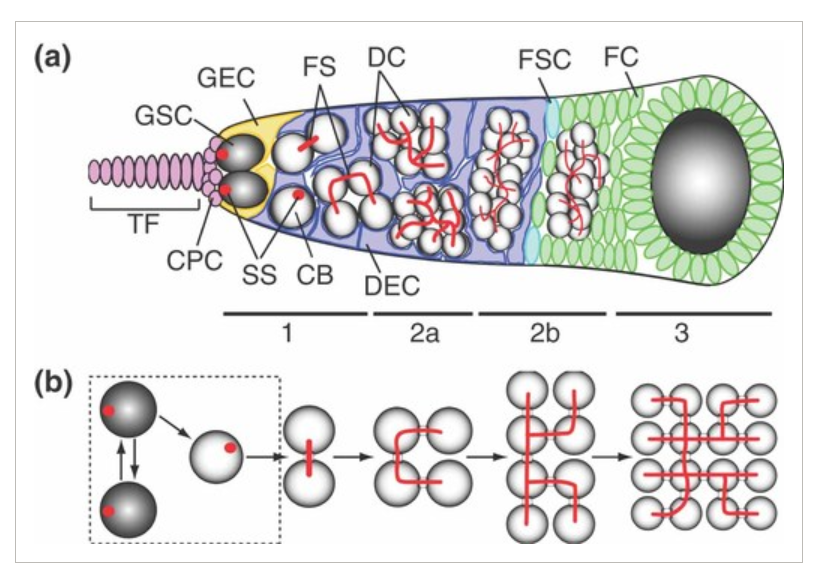 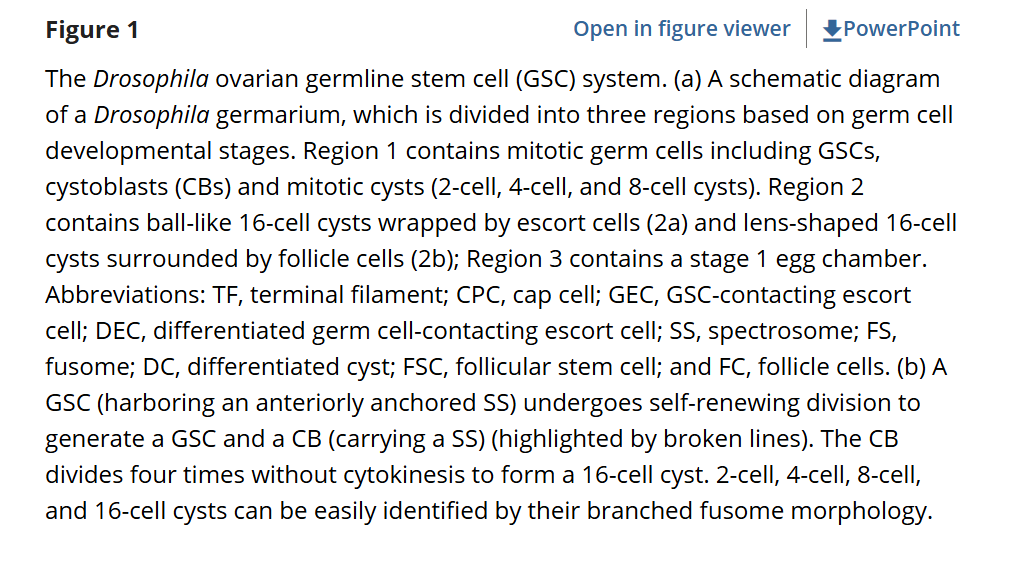 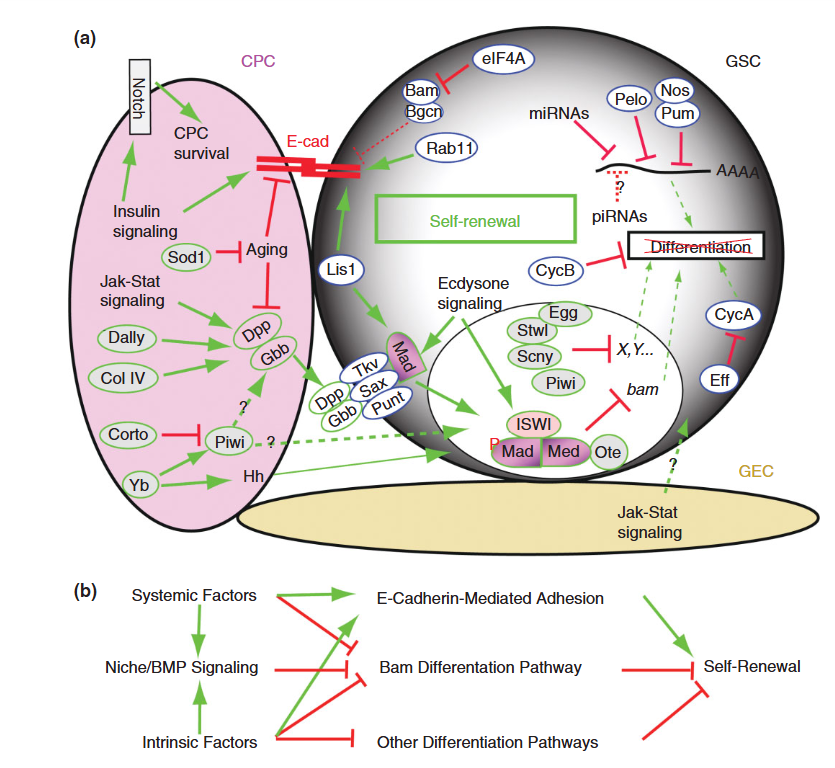 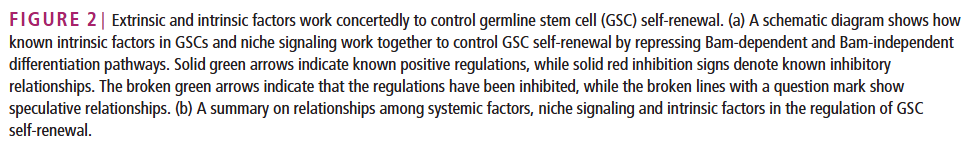 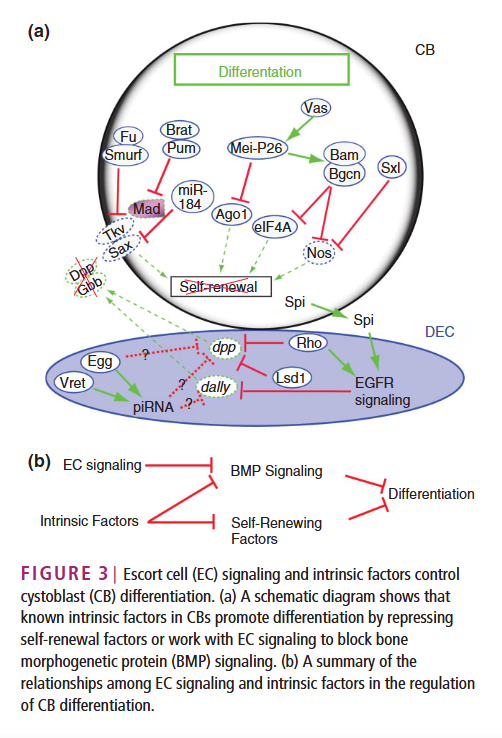 Reading
The art and design of genetic screens: Drosophila melanogaster
D St Johnston - Nature reviews genetics, 2002 - nature.com

[PDF] Creating mosaics in Drosophila
N Perrimon - International Journal of Developmental …, 1998 - genepath.med.harvard.edu

[PDF] GAL4 system in drosophila: A fly geneticist's swiss army knife
JB Duffy - genesis, 2002 - fenix.ciencias.ulisboa.pt
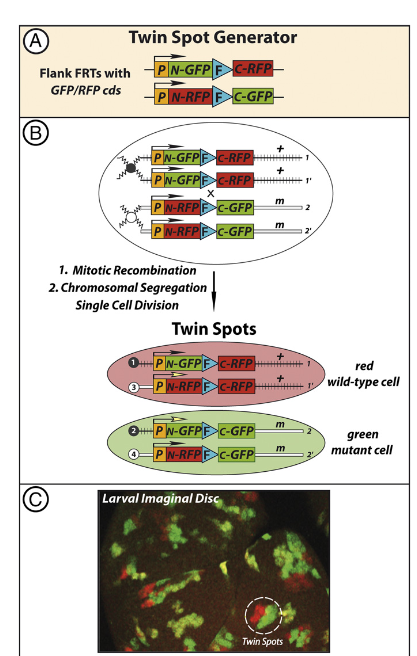 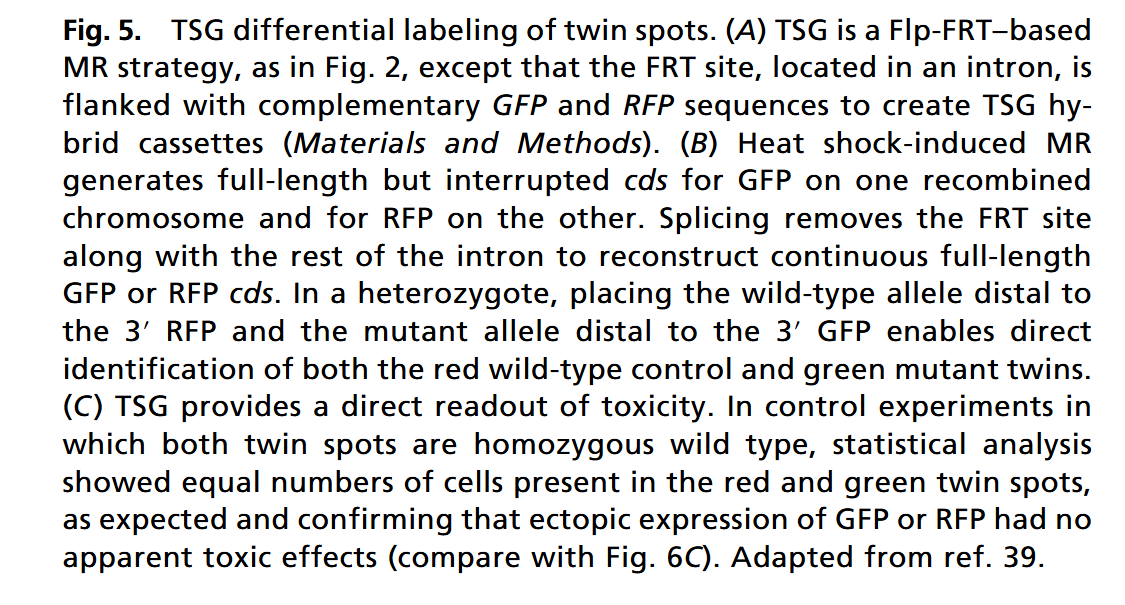 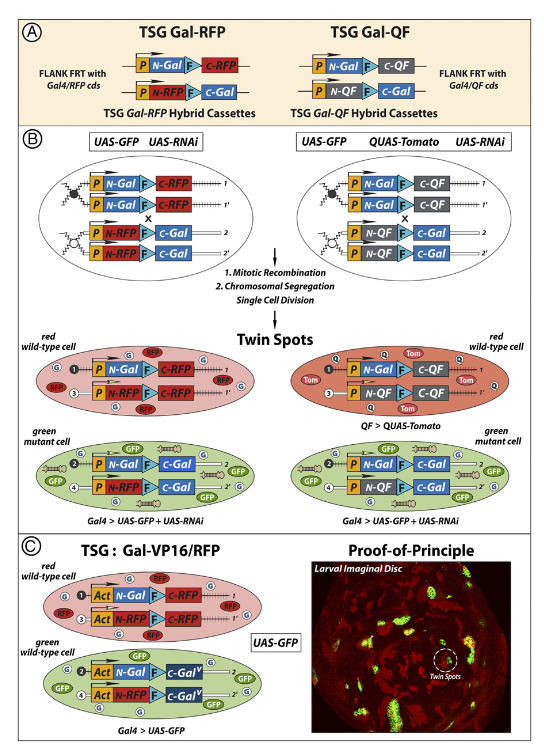 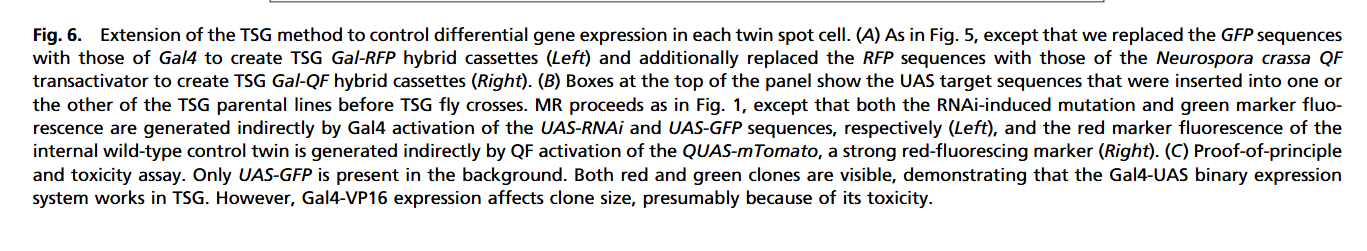 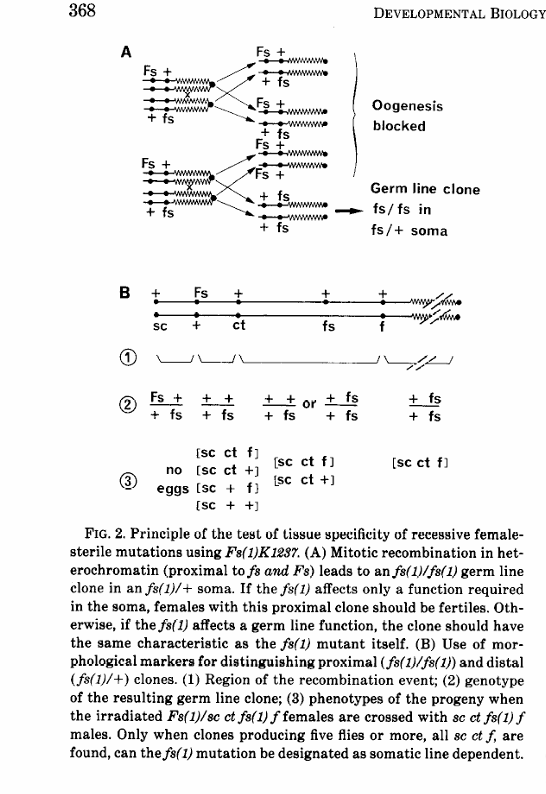 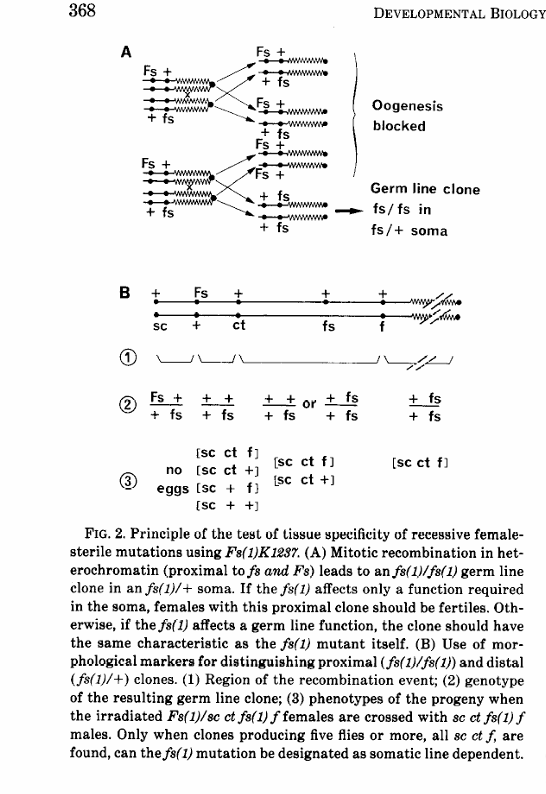 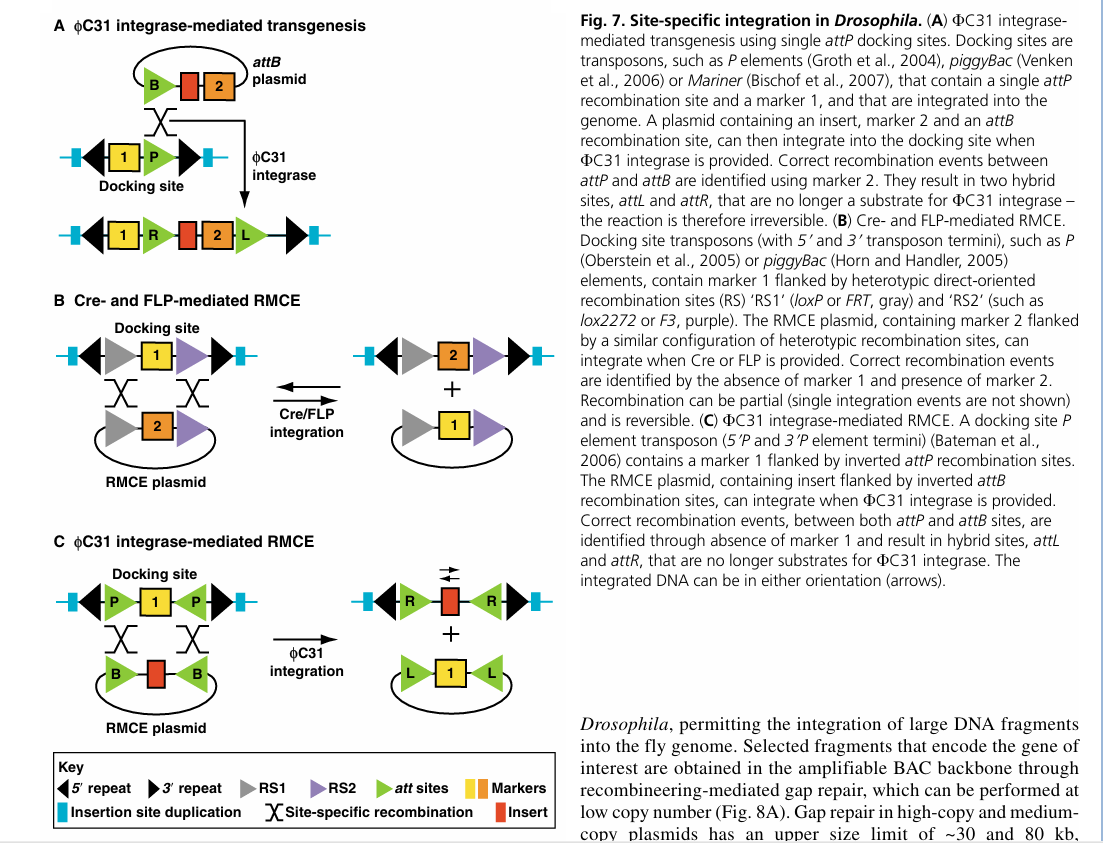 Uses of GAL4 Number 1: The yeast two hybrid system for identification of interacting proteins.
Can be used on a genomic scale to test all proteins against all others. Target protein fused to
DNA-binding domain in cells of one mating type mated to a library of activating region fusion proteins.
Uses of GAL4: GAL4 activates transcription from UASG in Drosophila.Widely used for targeted protein expression in Drosophila (GAL4-UAS two-component system).
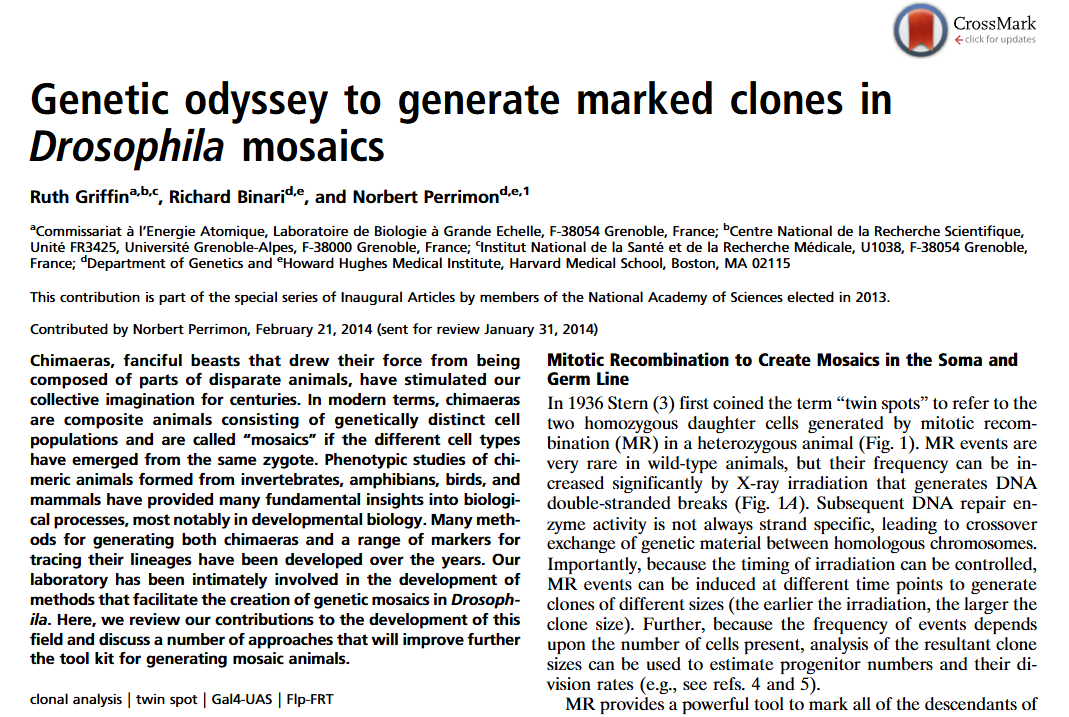 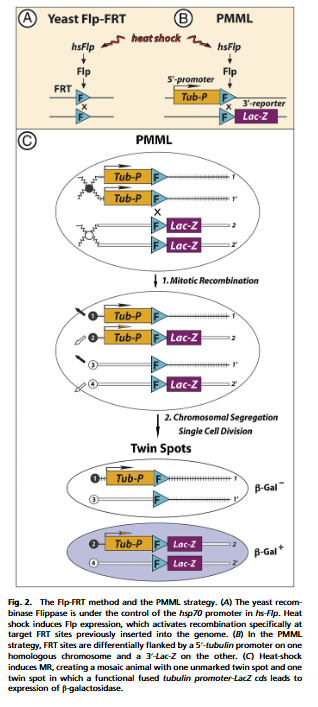 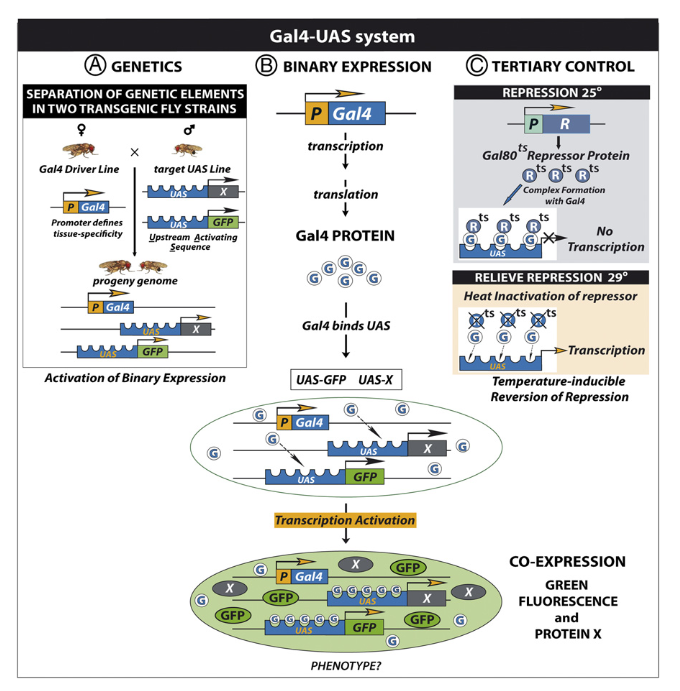 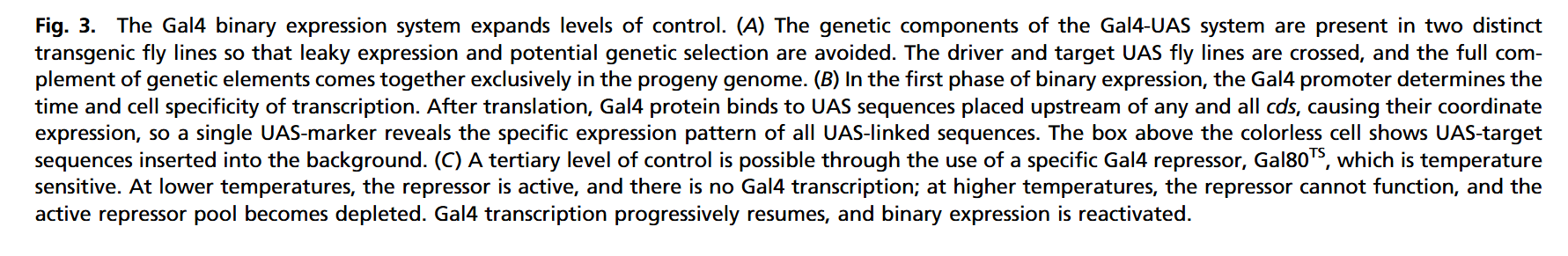 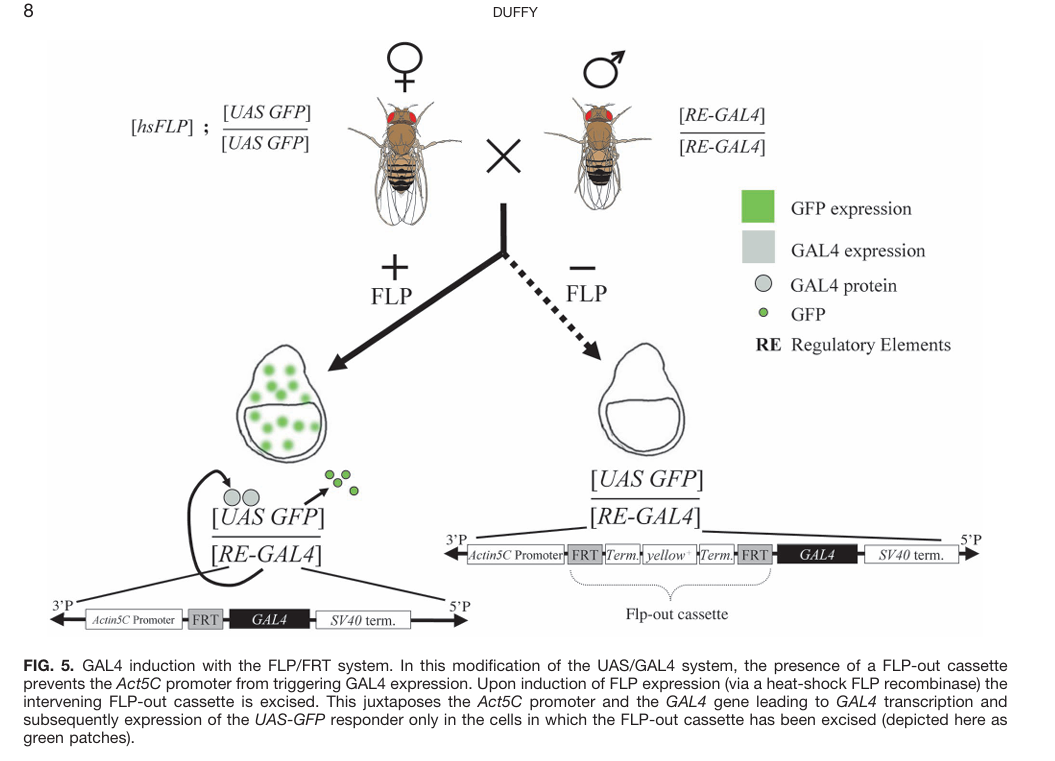 Flp-out, GAL4-on
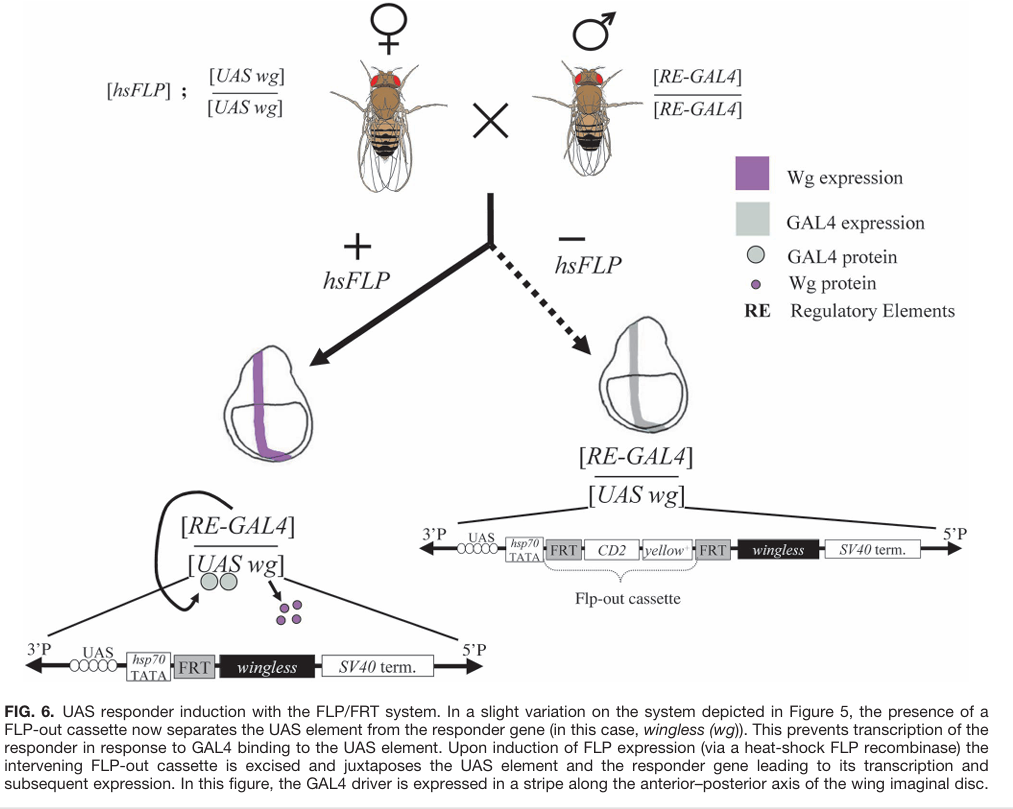 UAS Flp-on
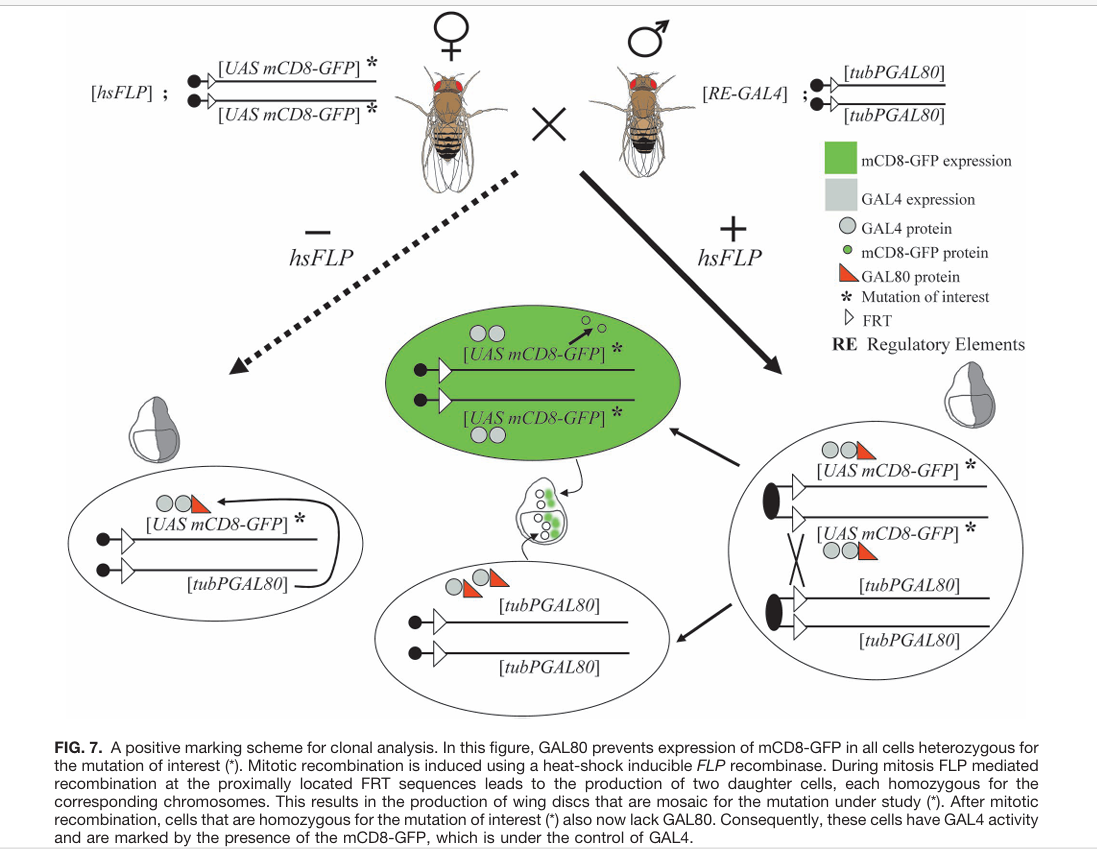 GAL80 removal by Flp away
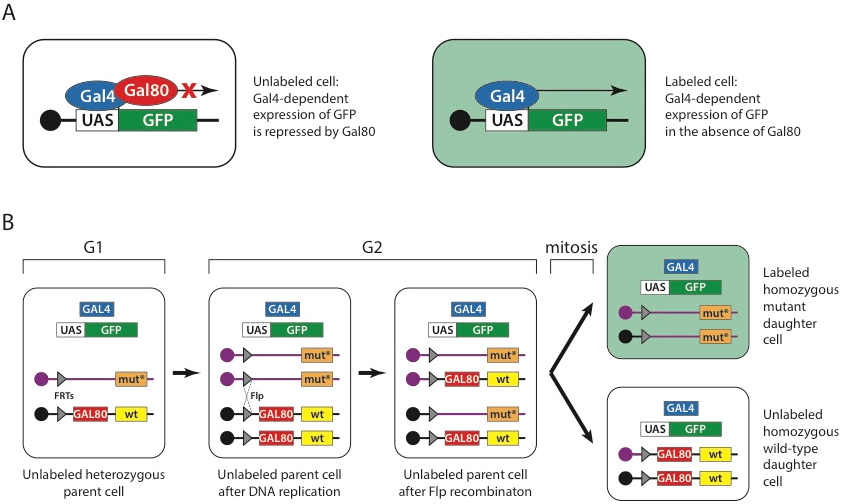 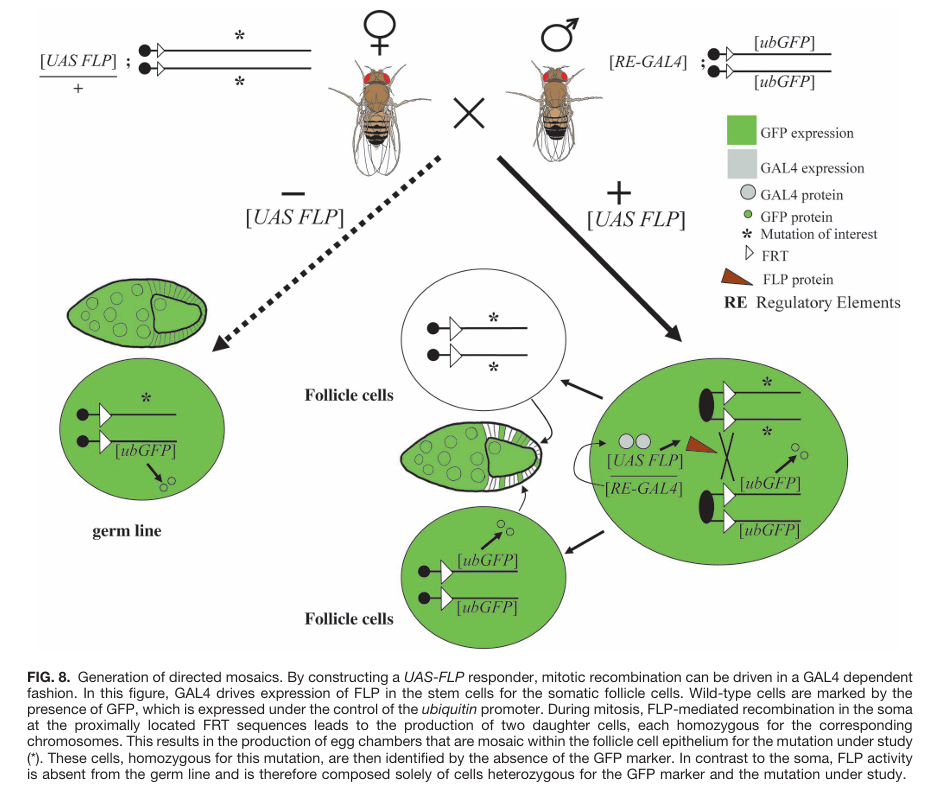 Ey-Flp,directed mosaics
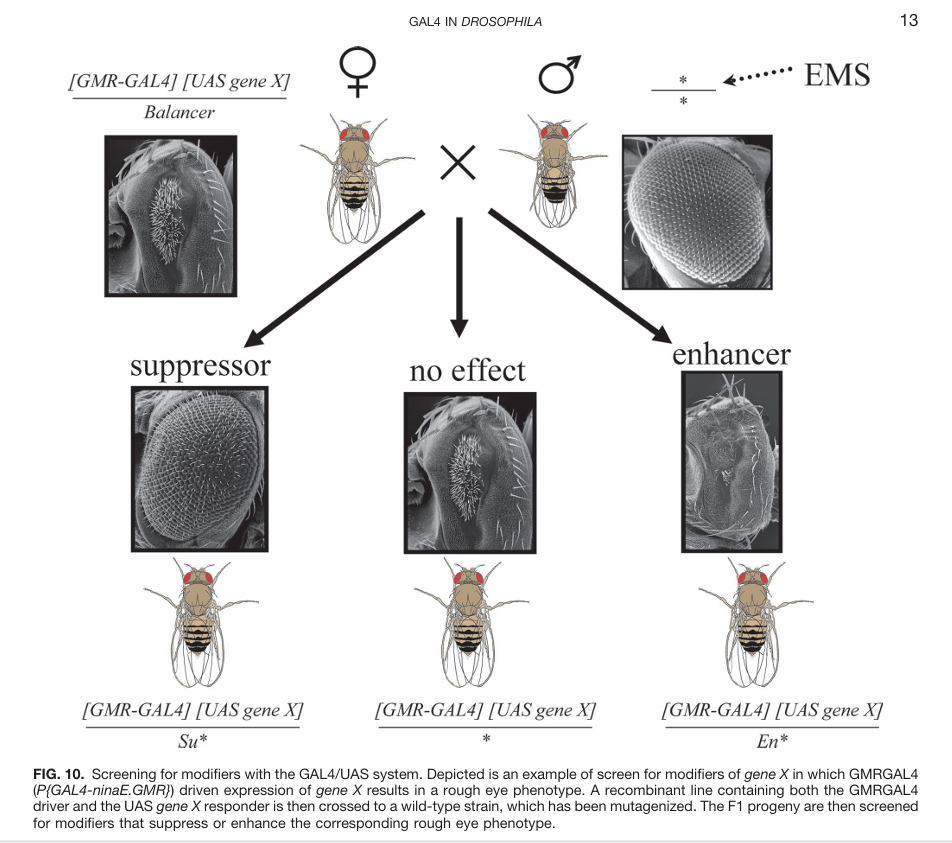 Modifier screen in eyes